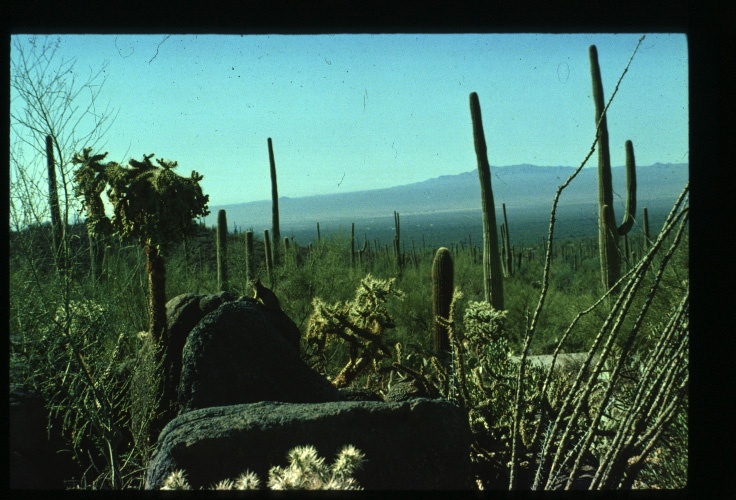 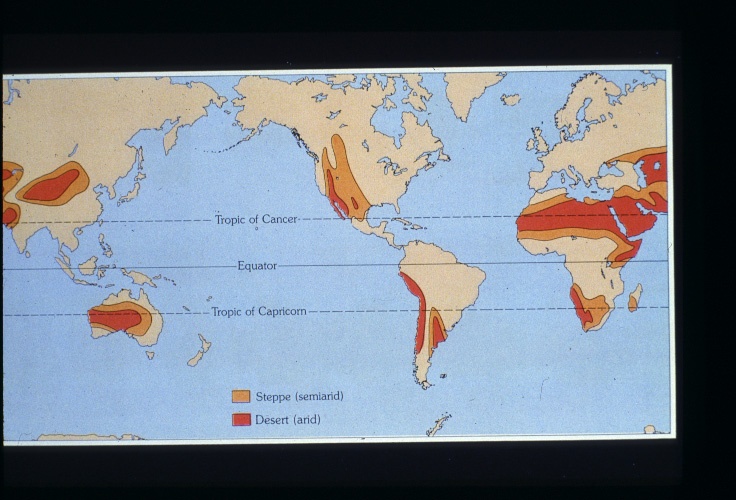 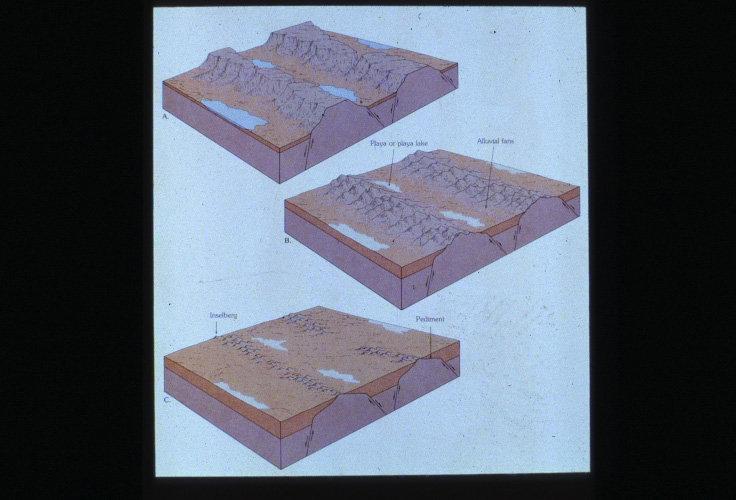 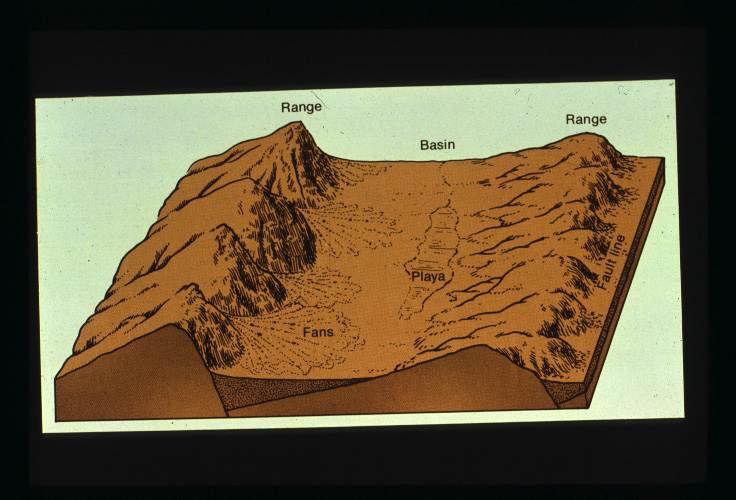 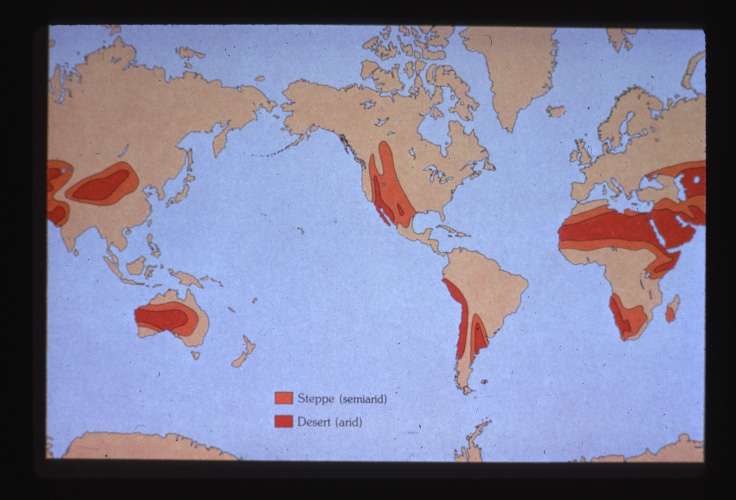 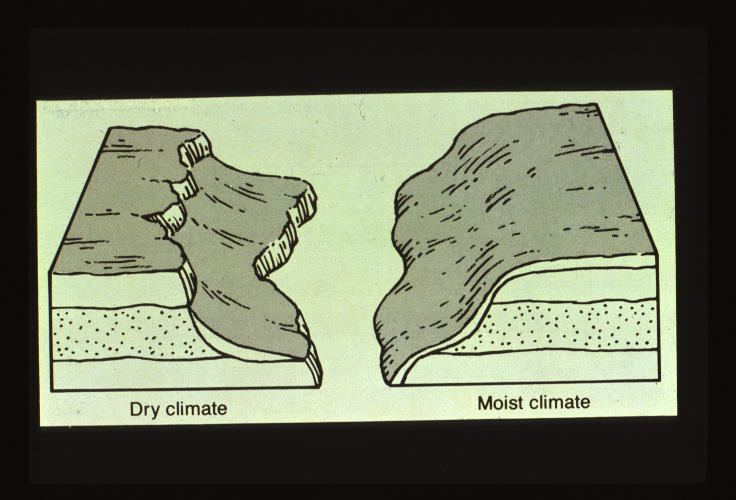 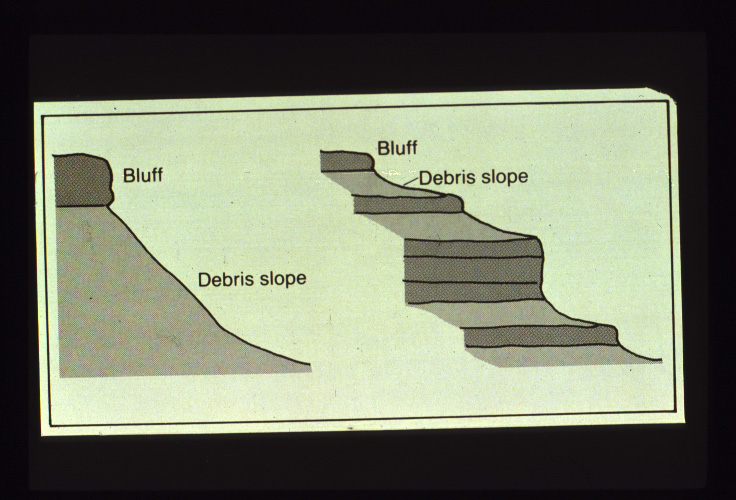 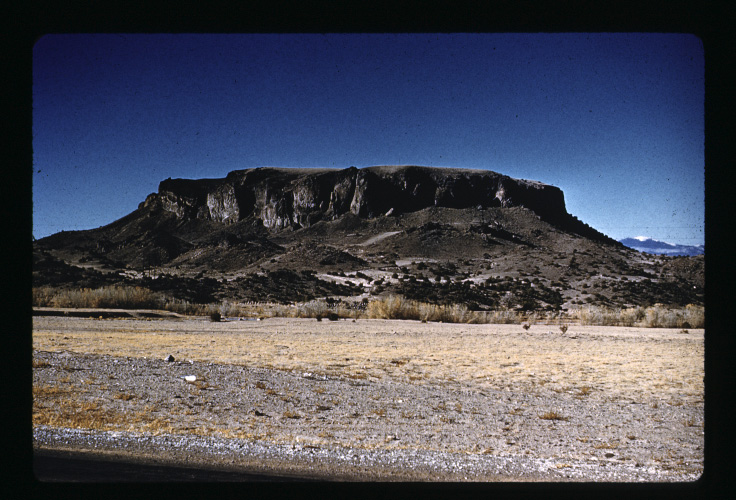 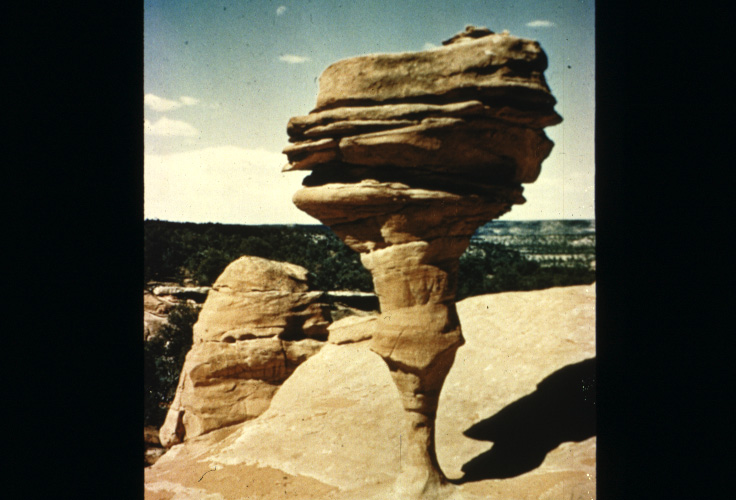 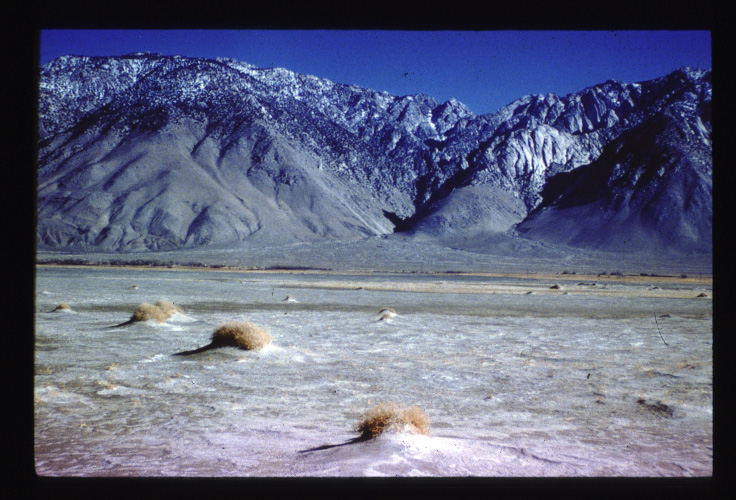 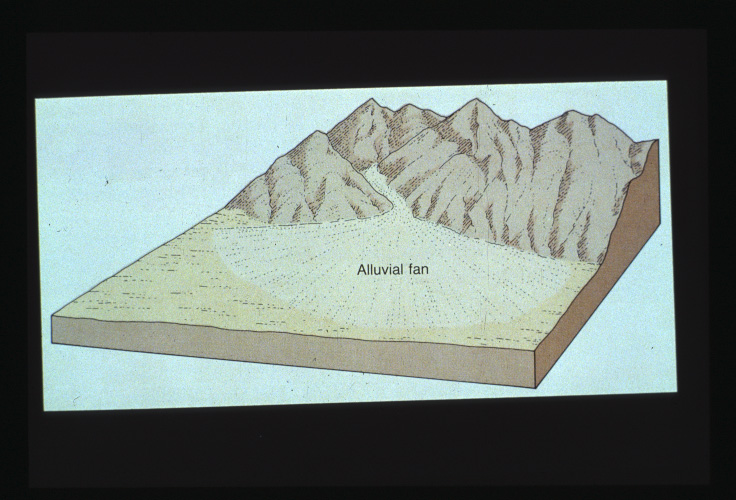 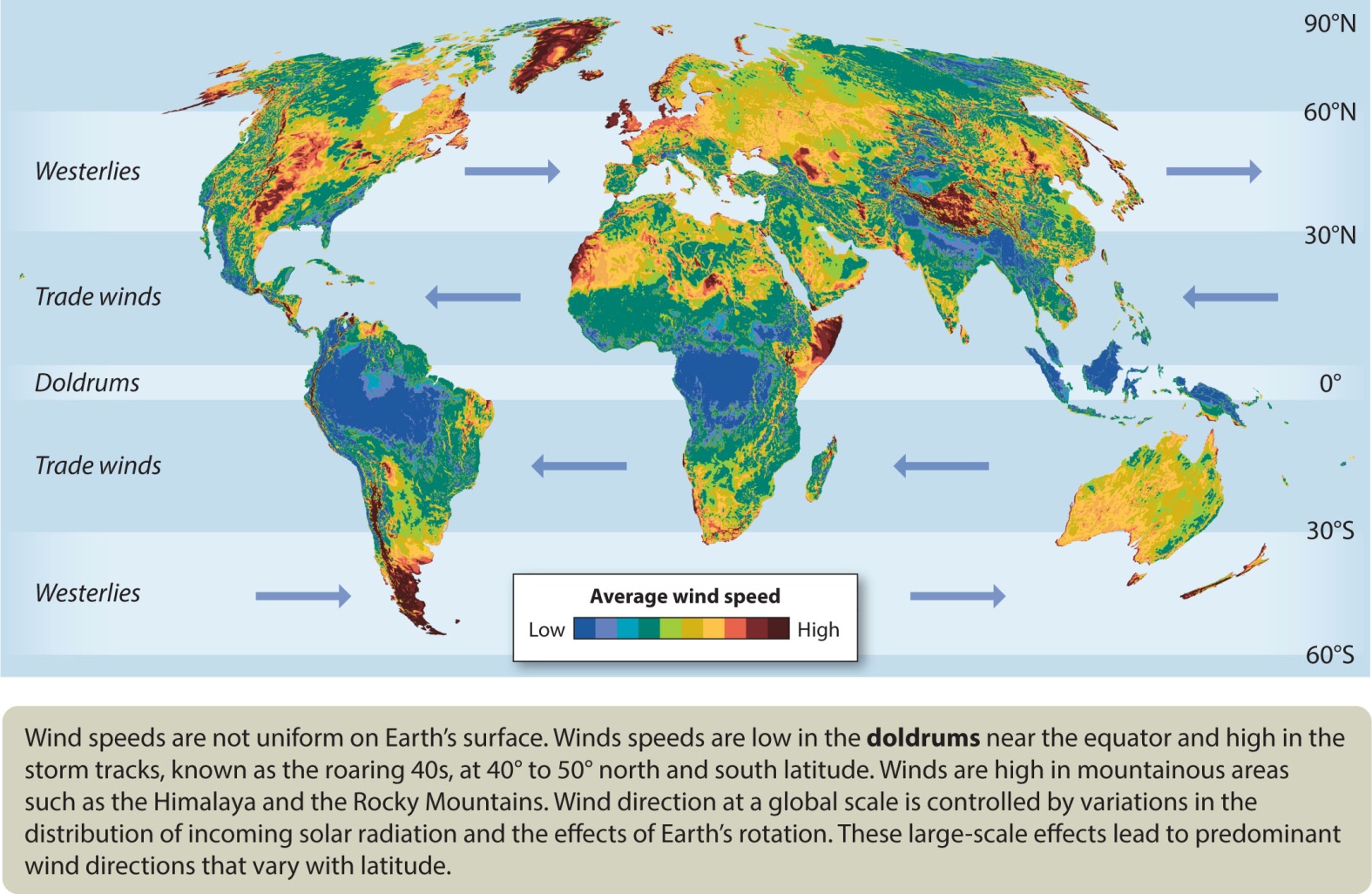 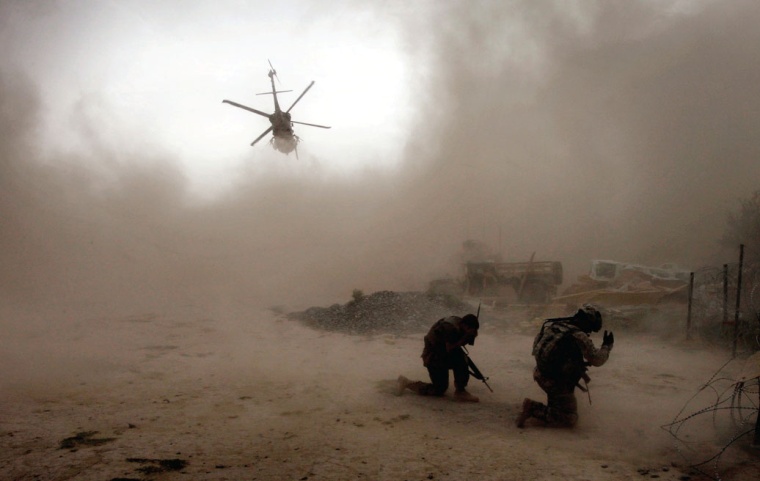 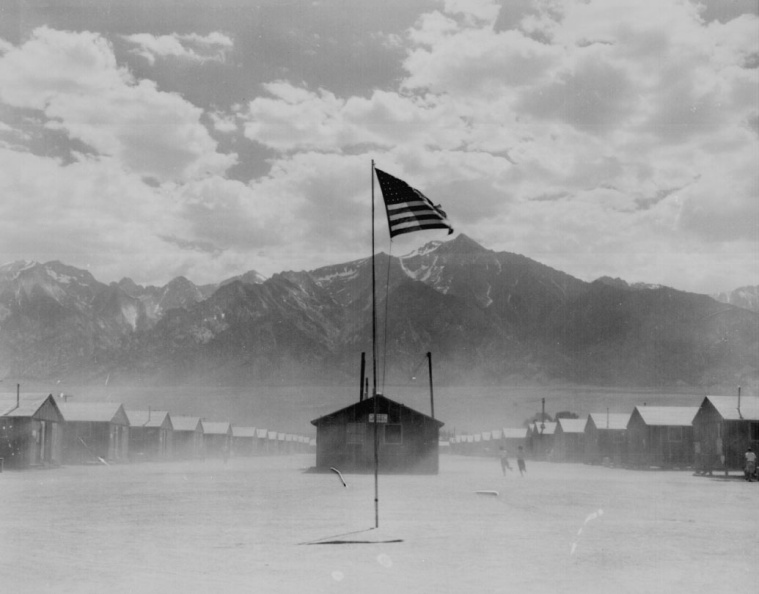 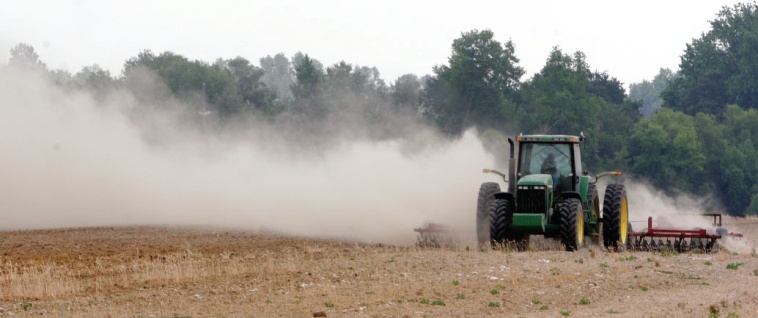 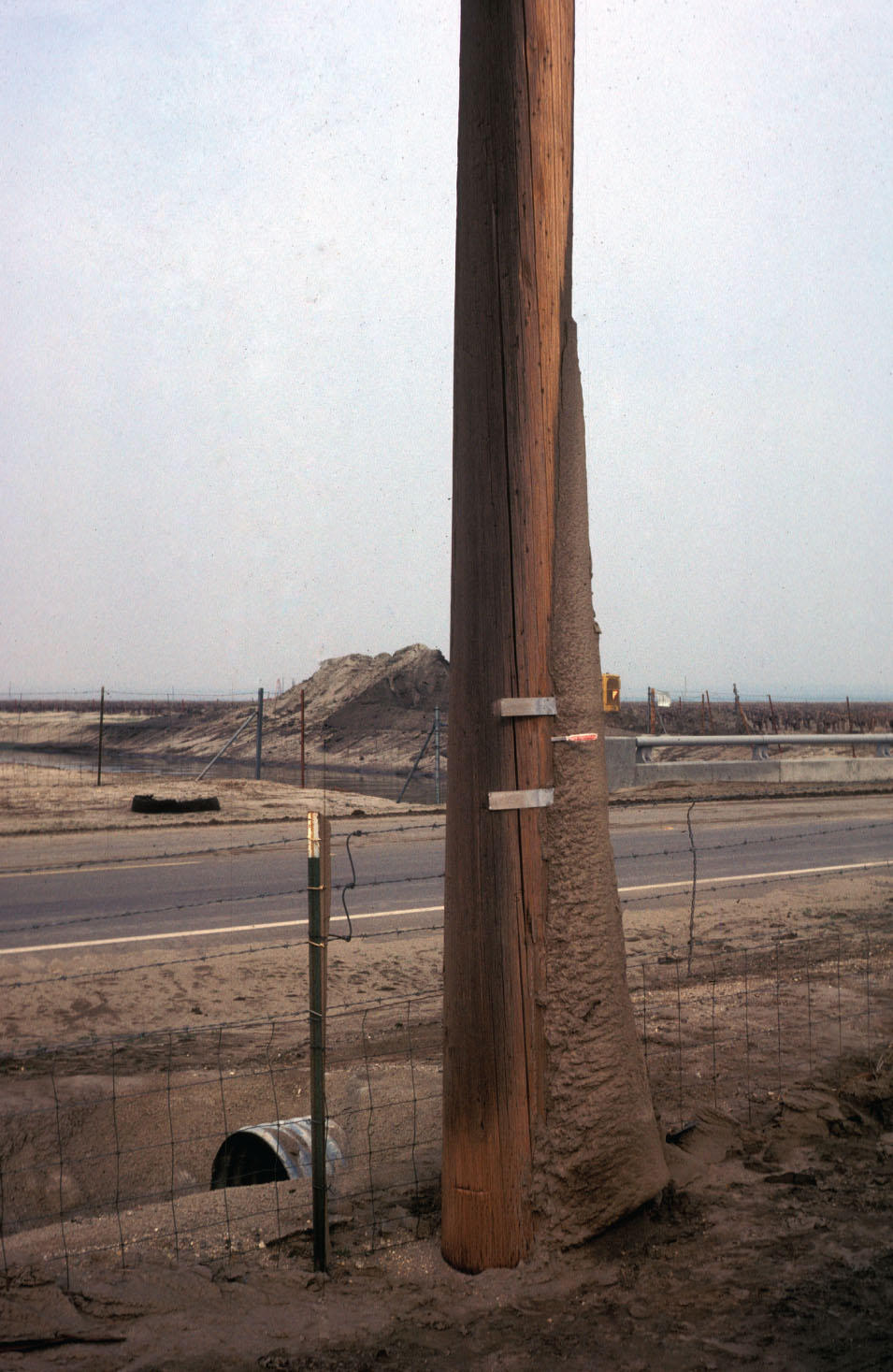 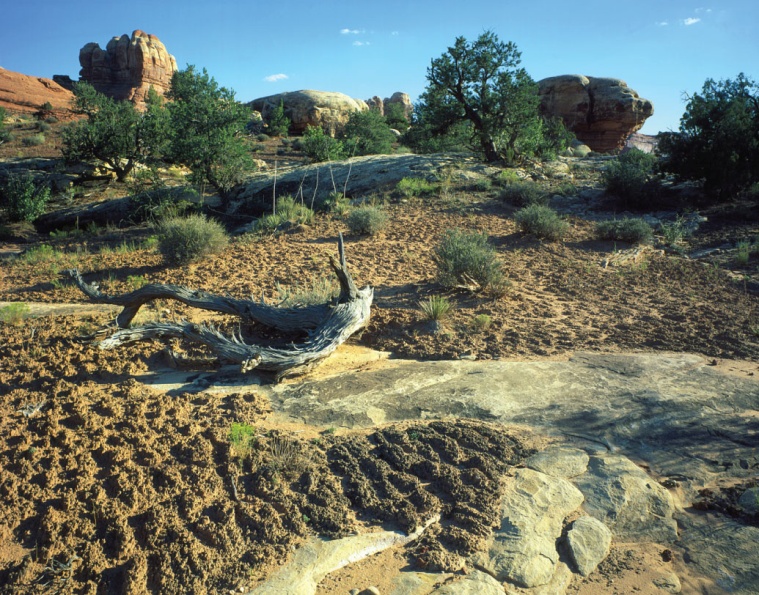 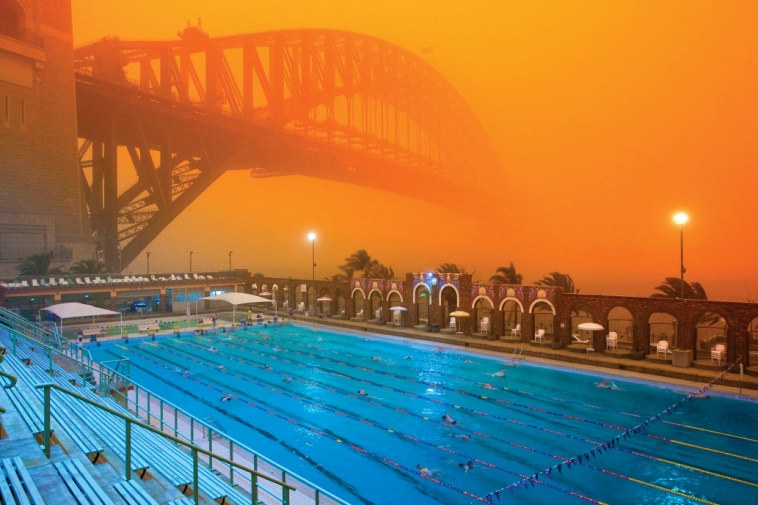 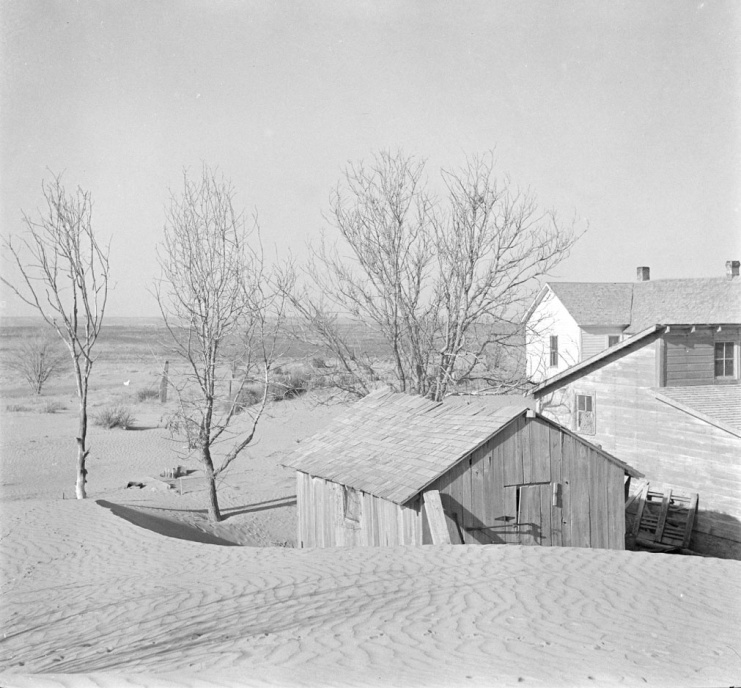 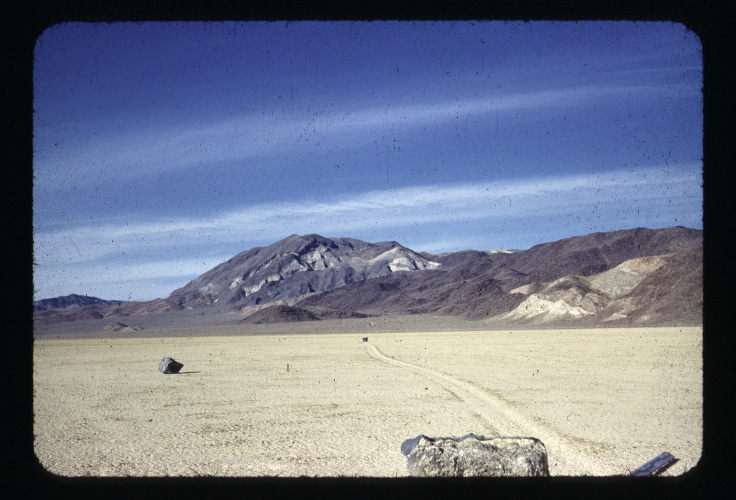 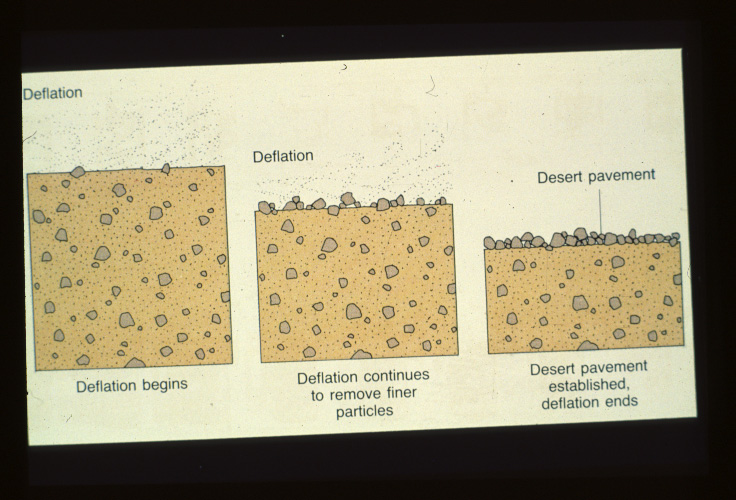 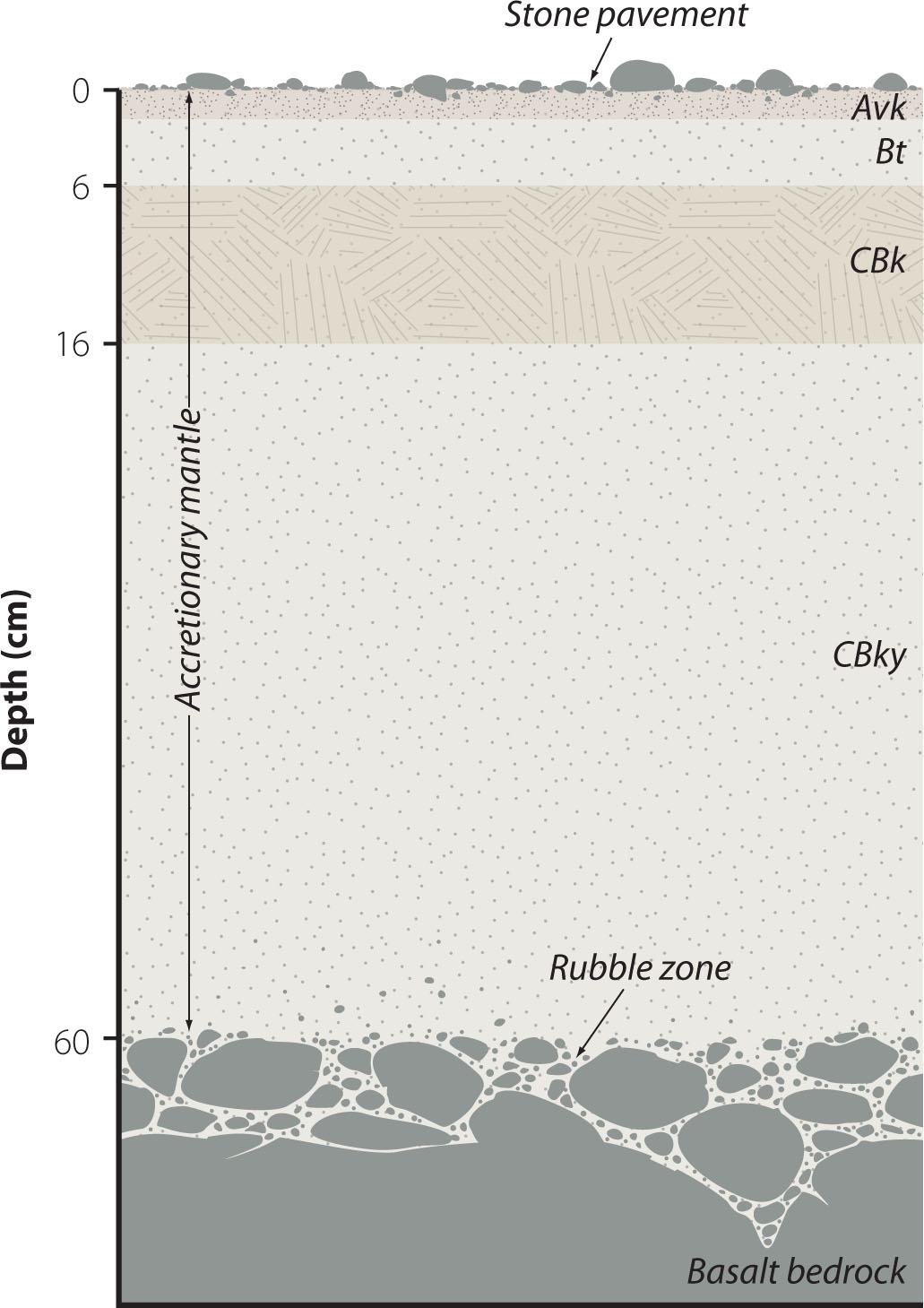 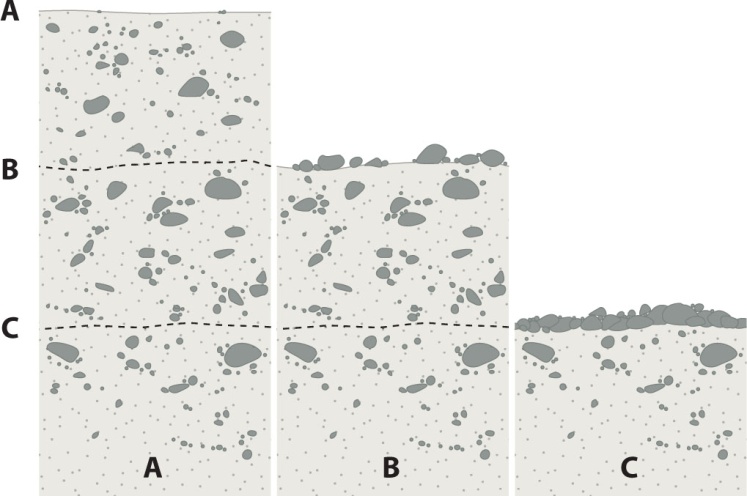 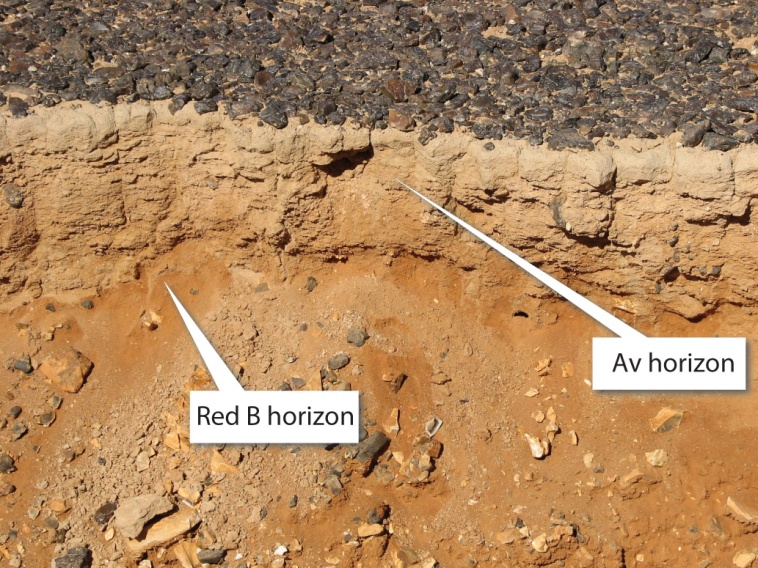 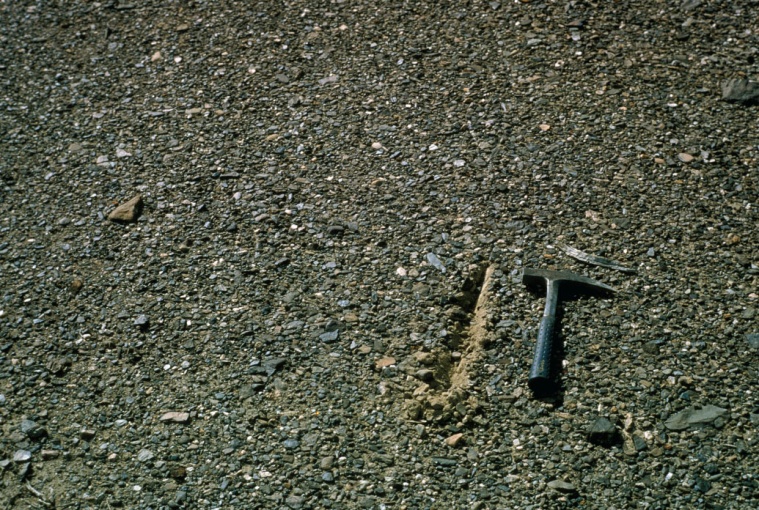 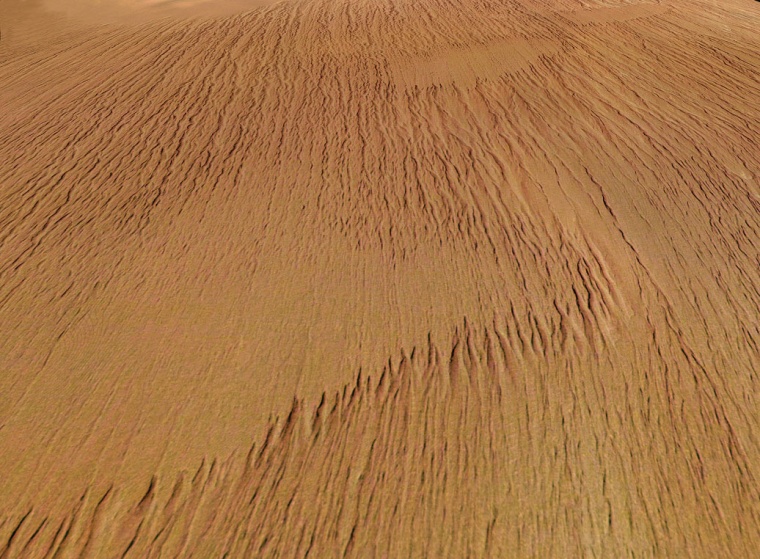 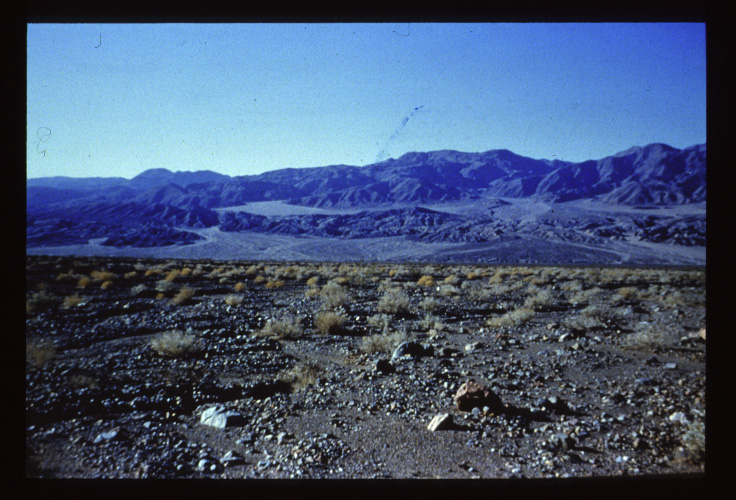 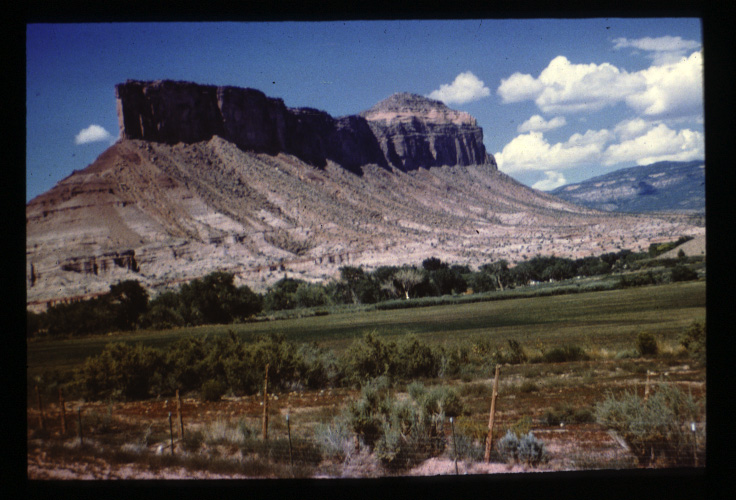 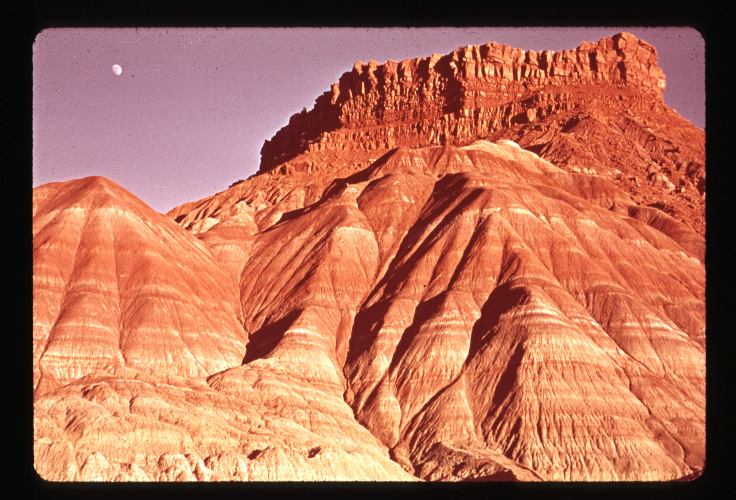 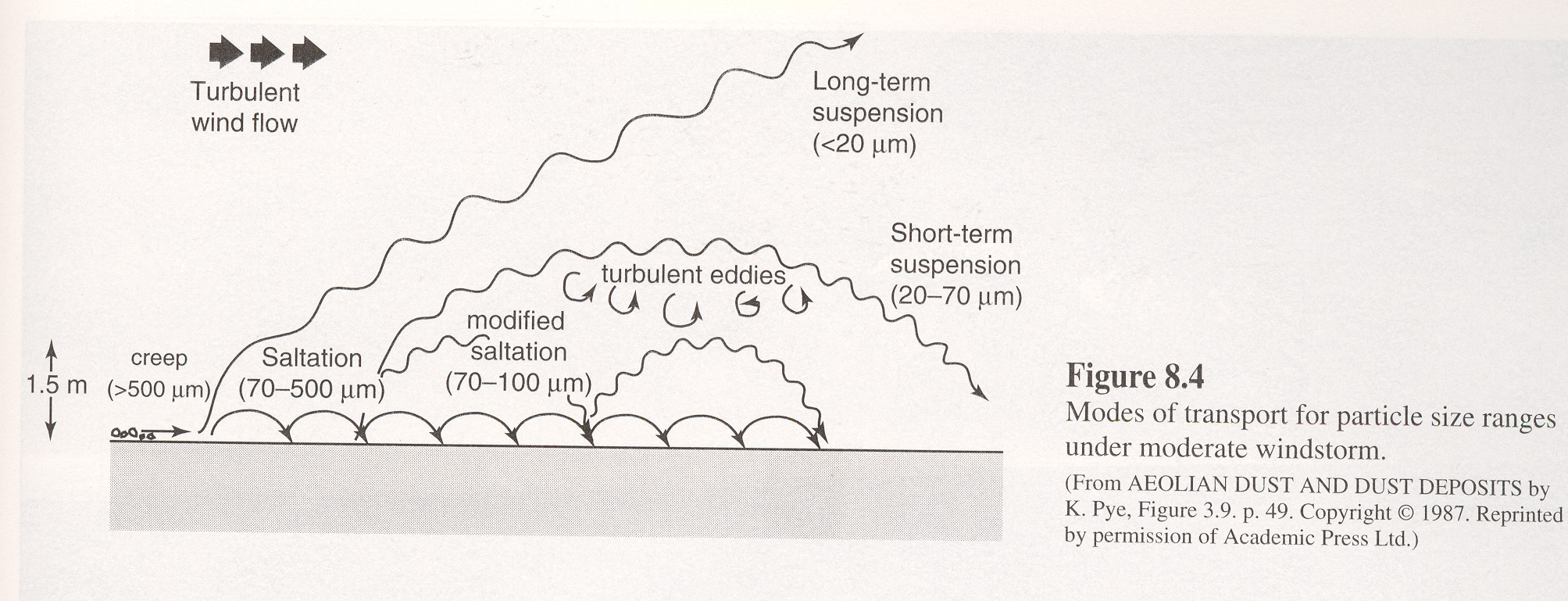 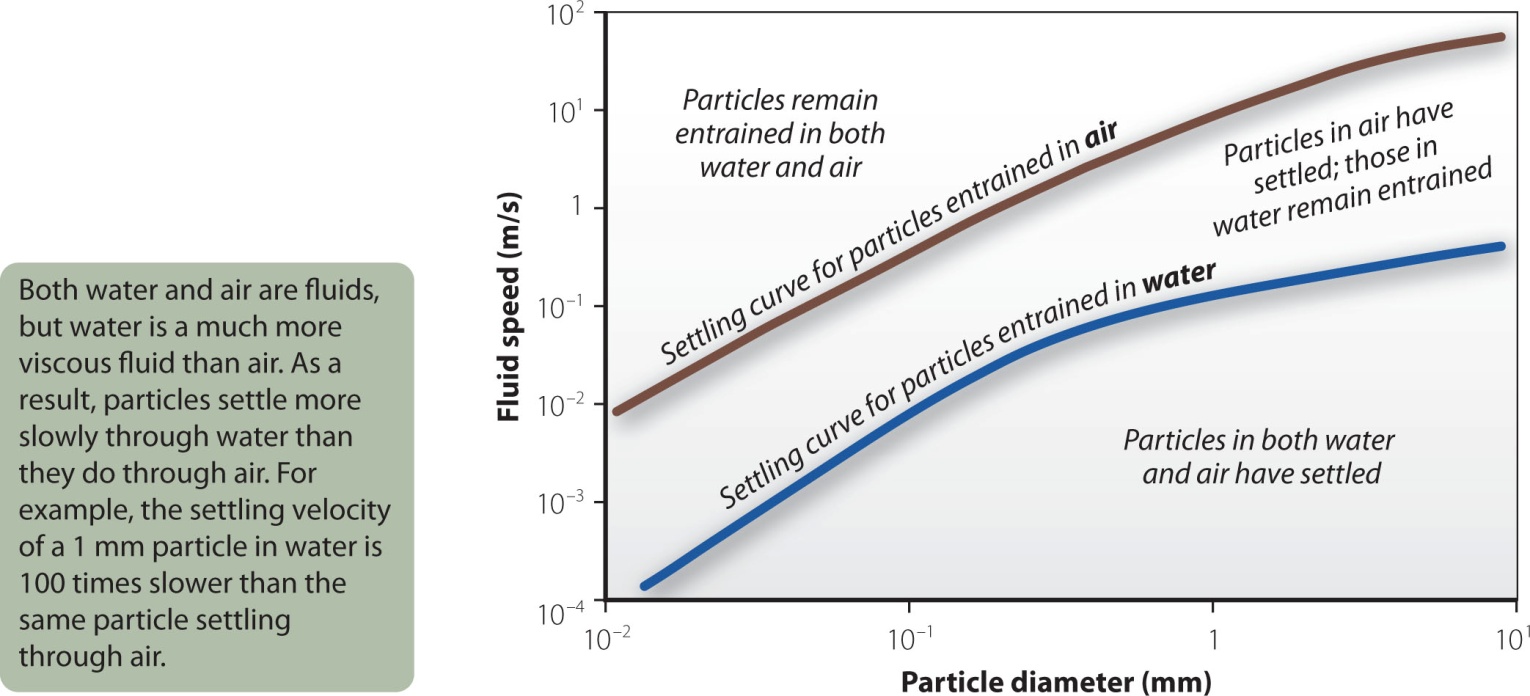 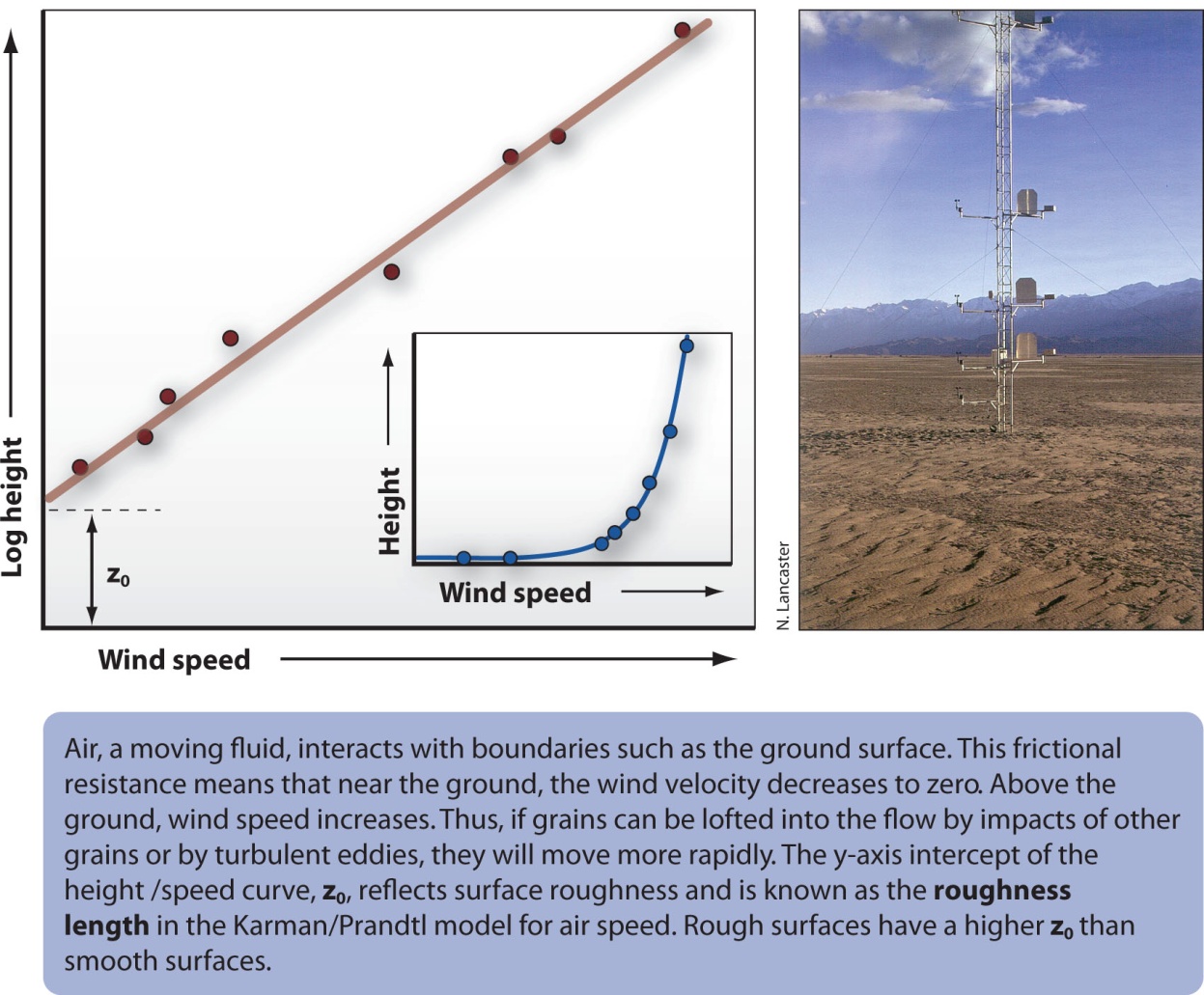 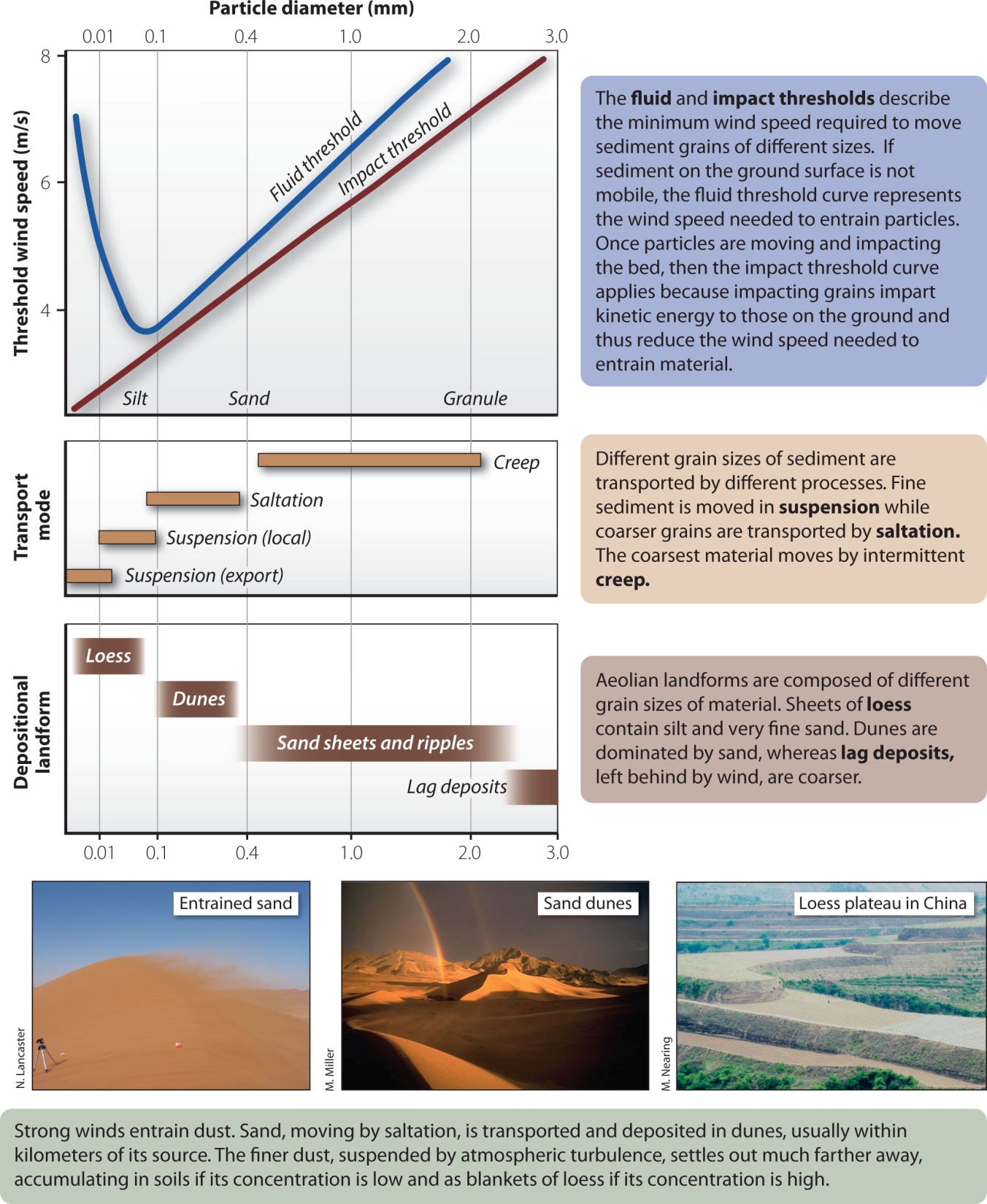 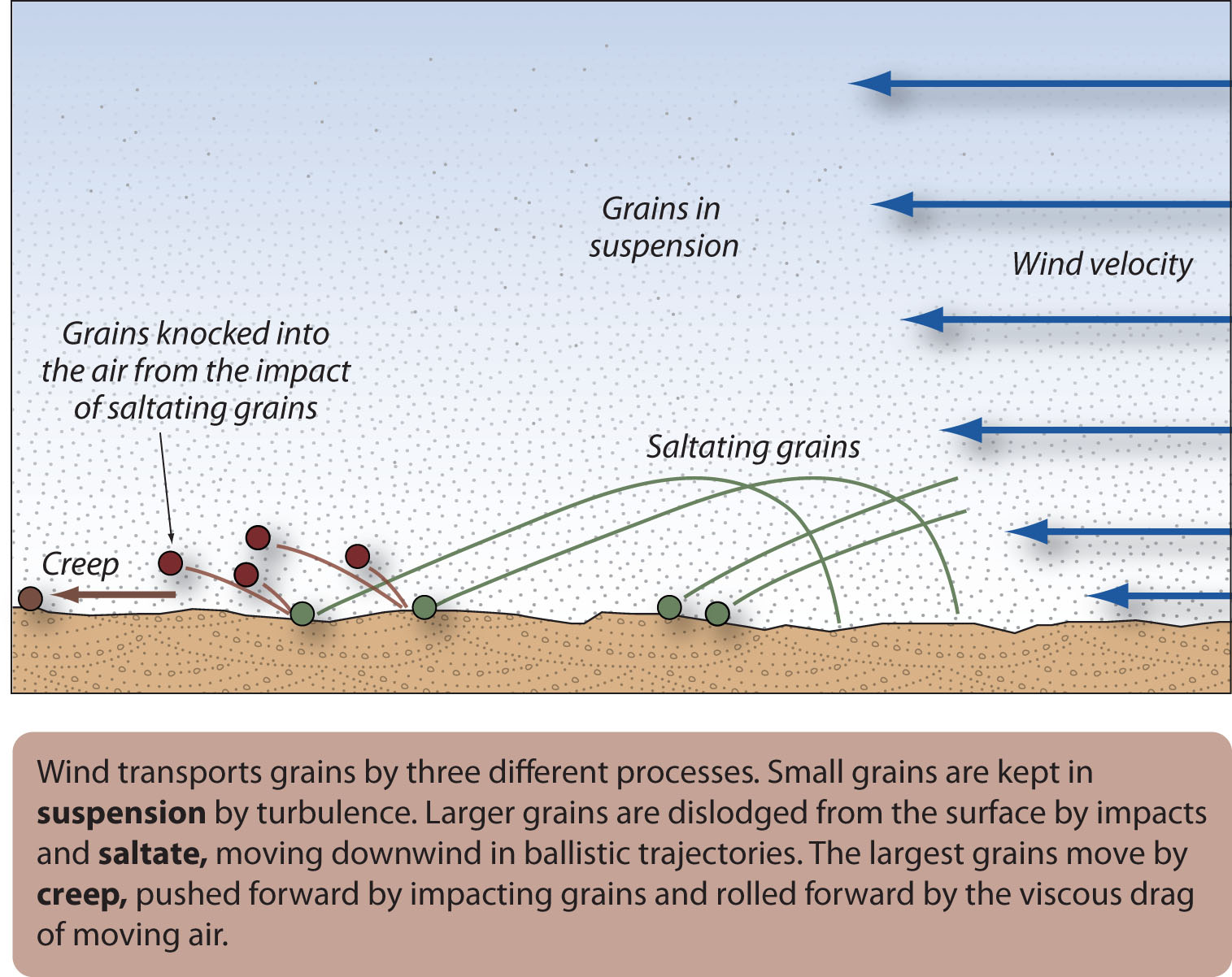 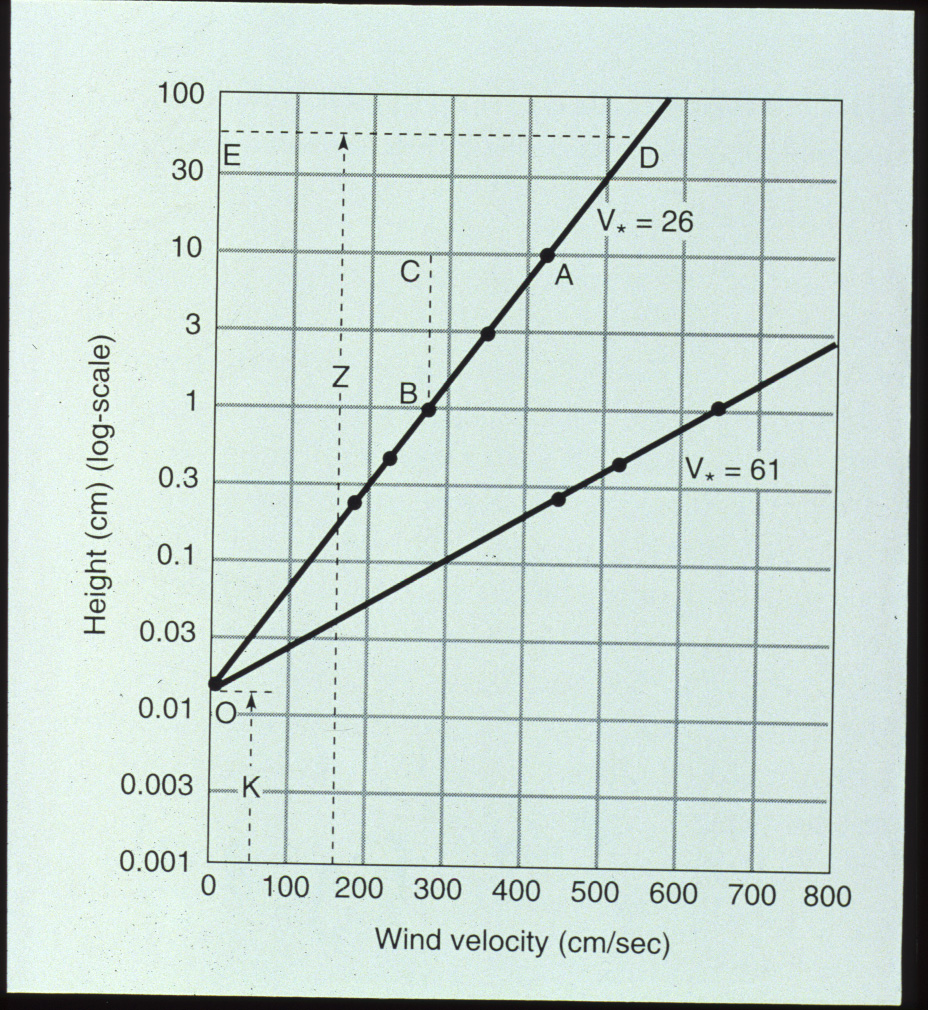 Fig 8-3
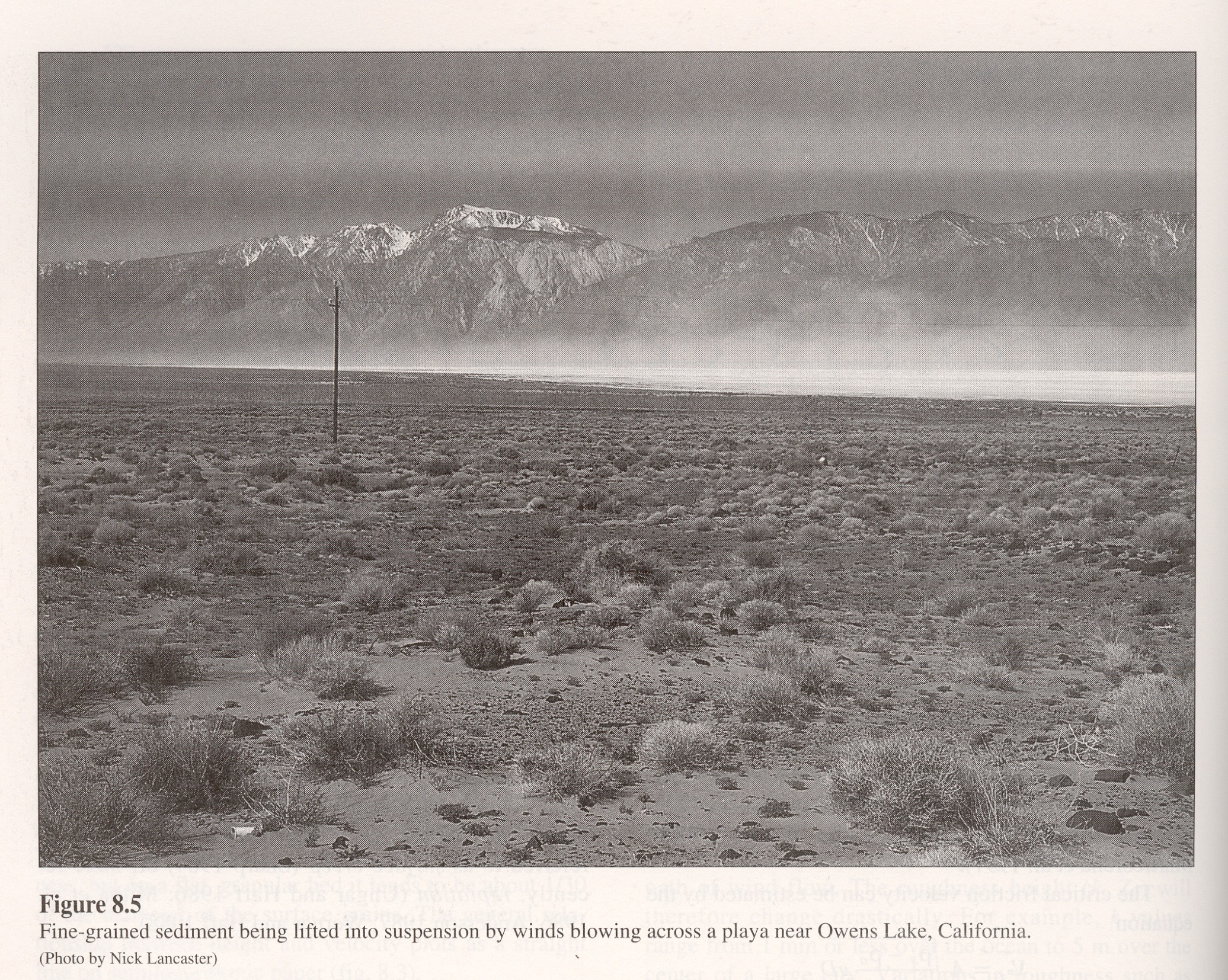 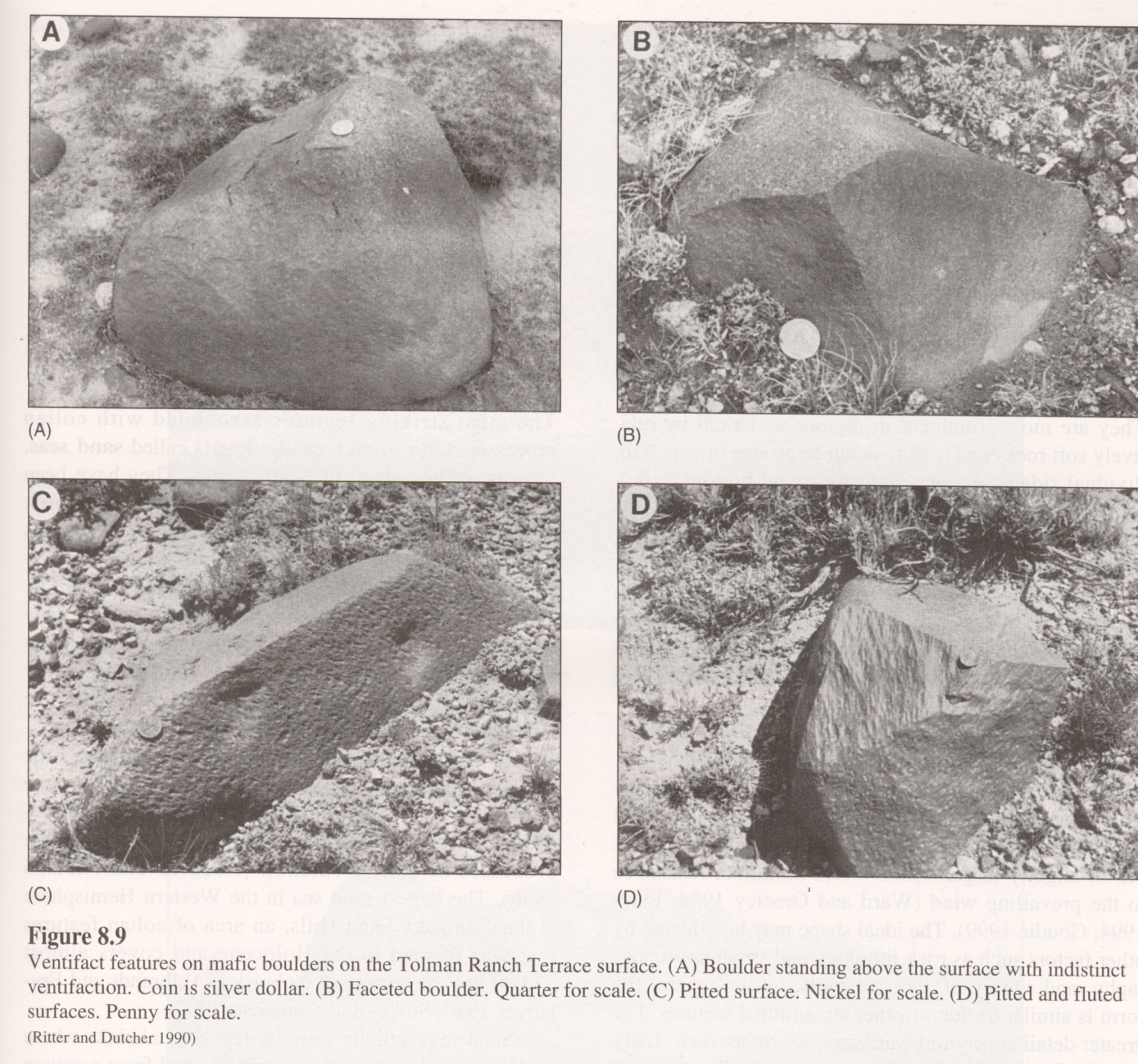 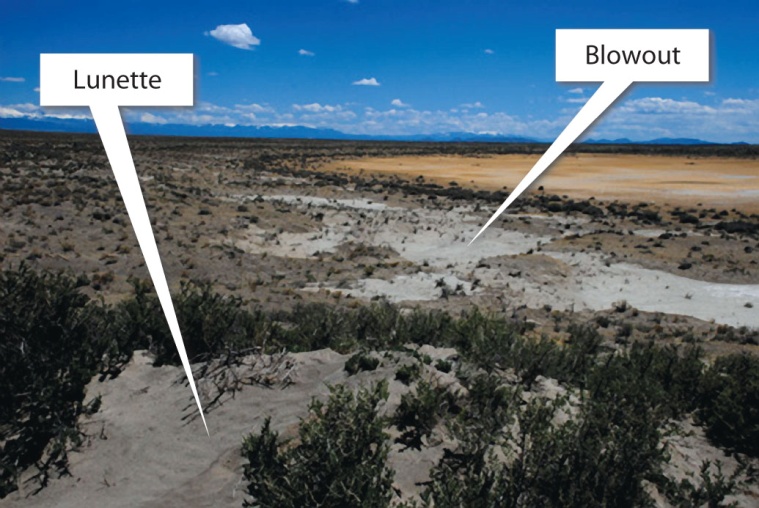 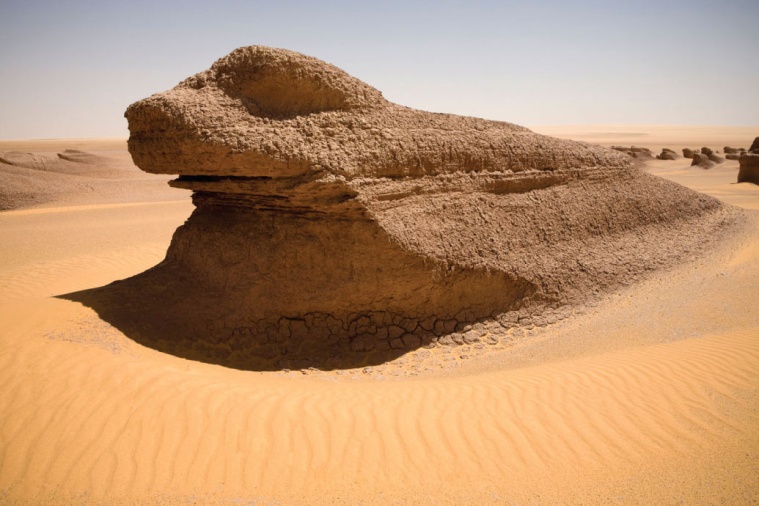 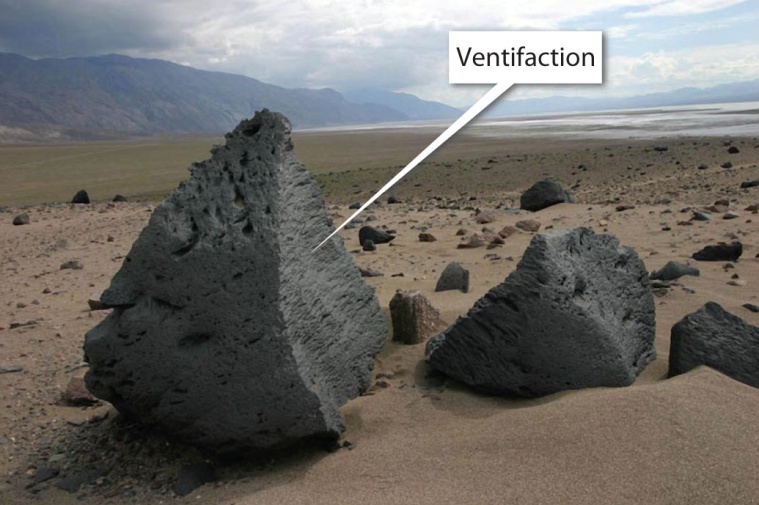 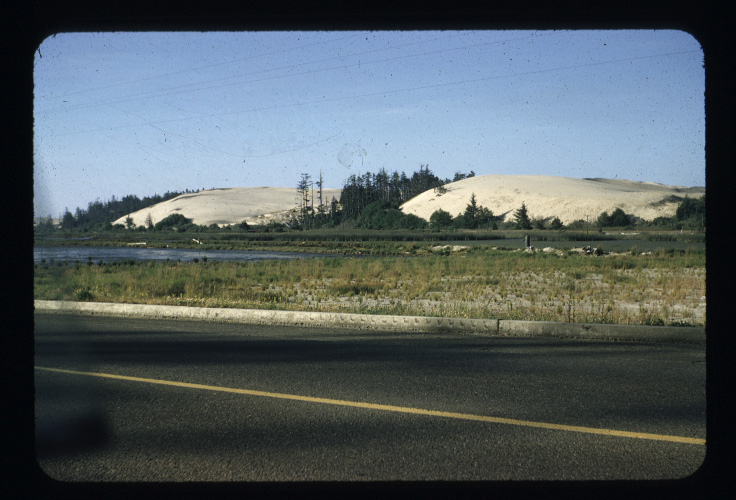 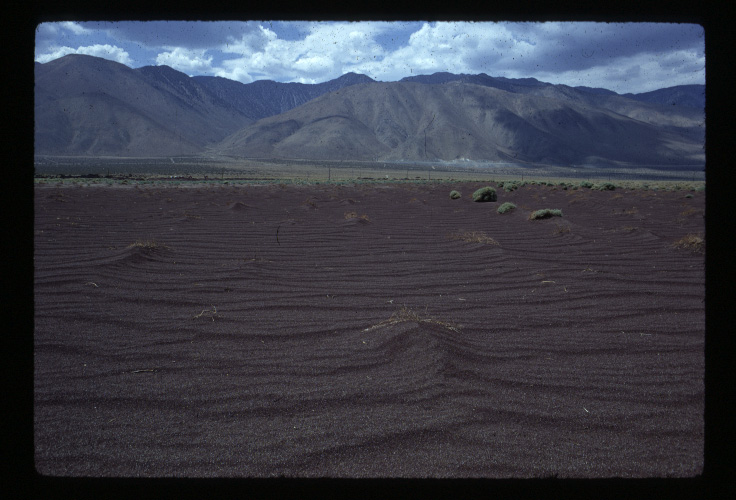 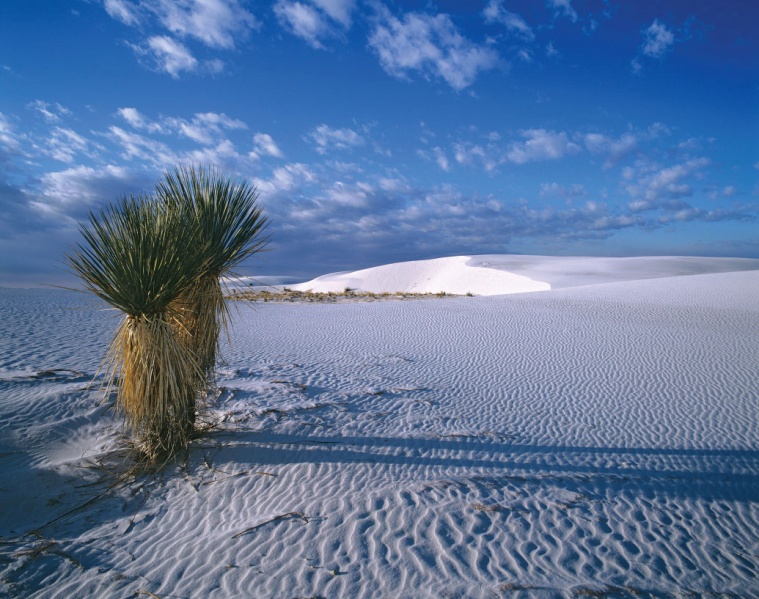 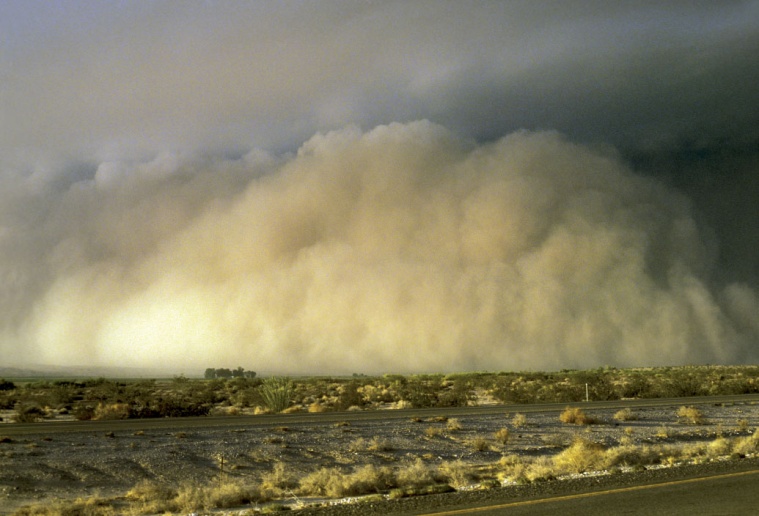 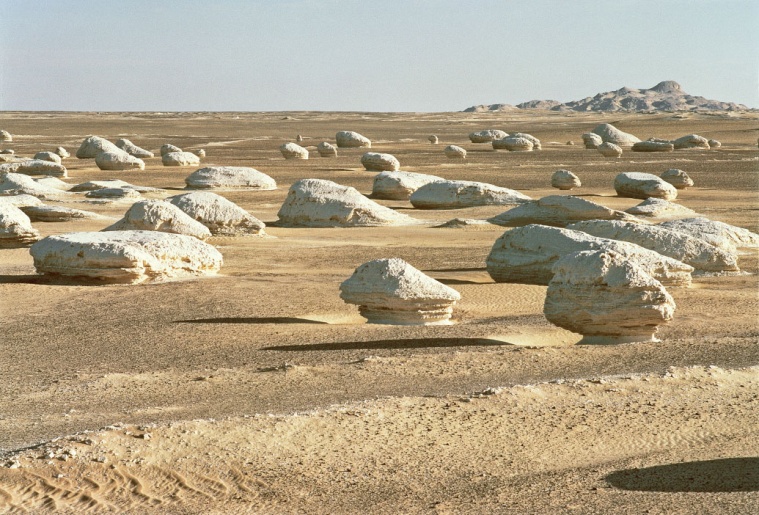 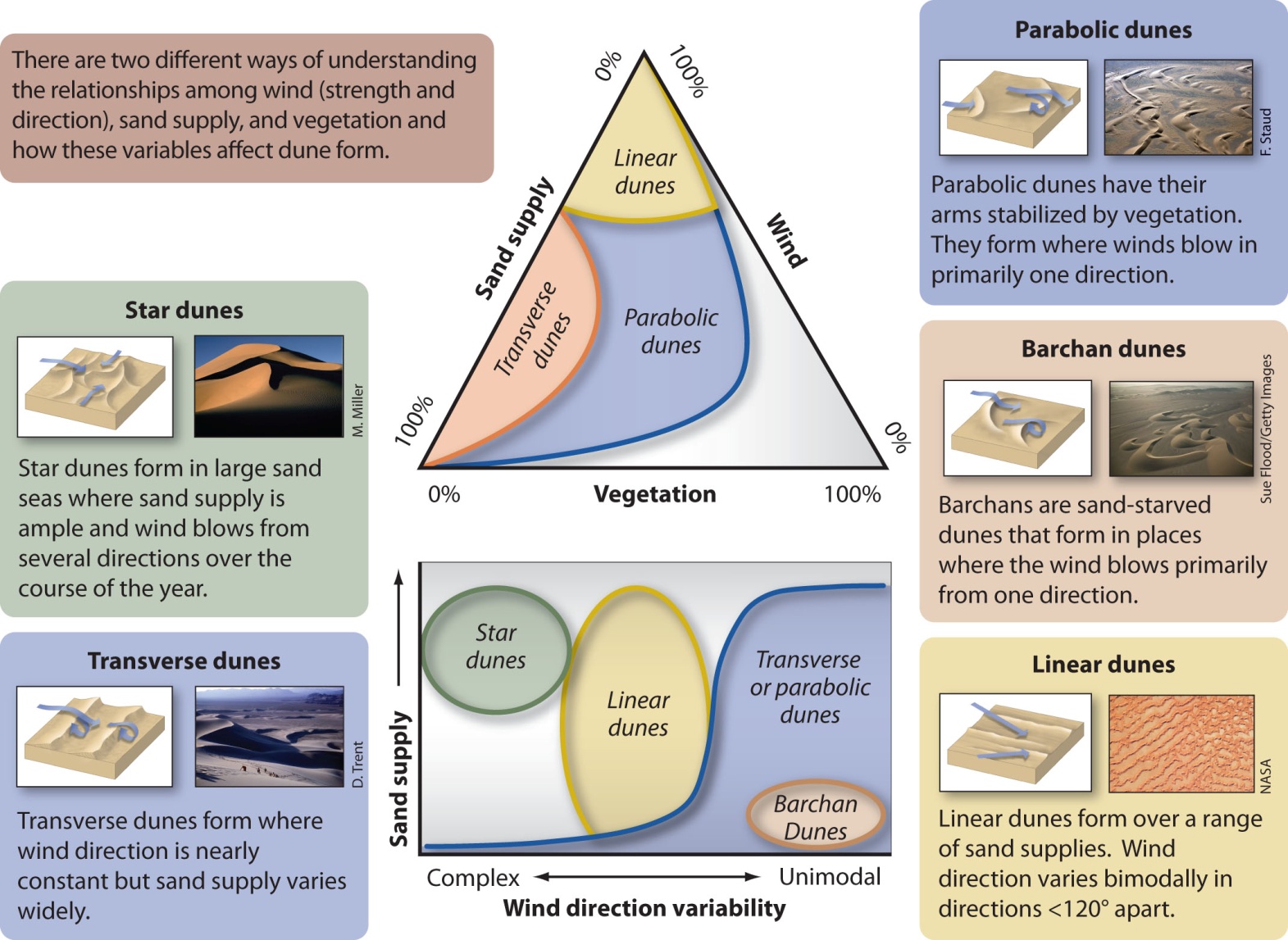 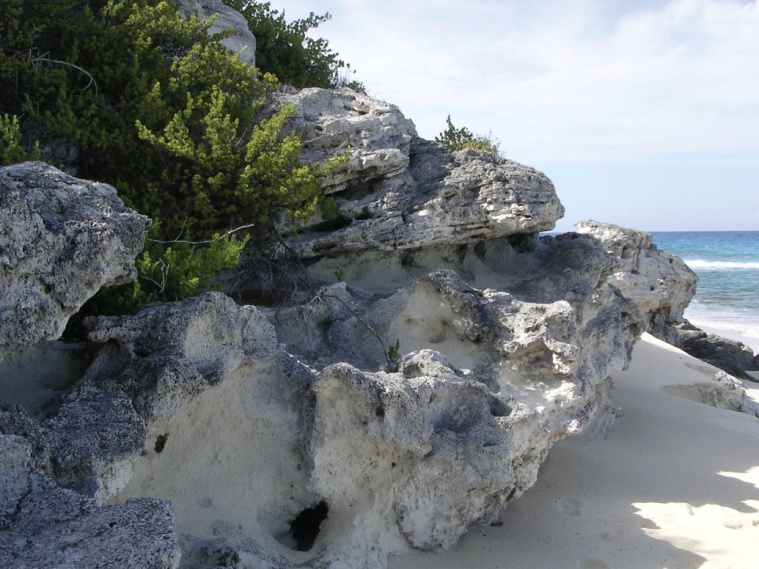 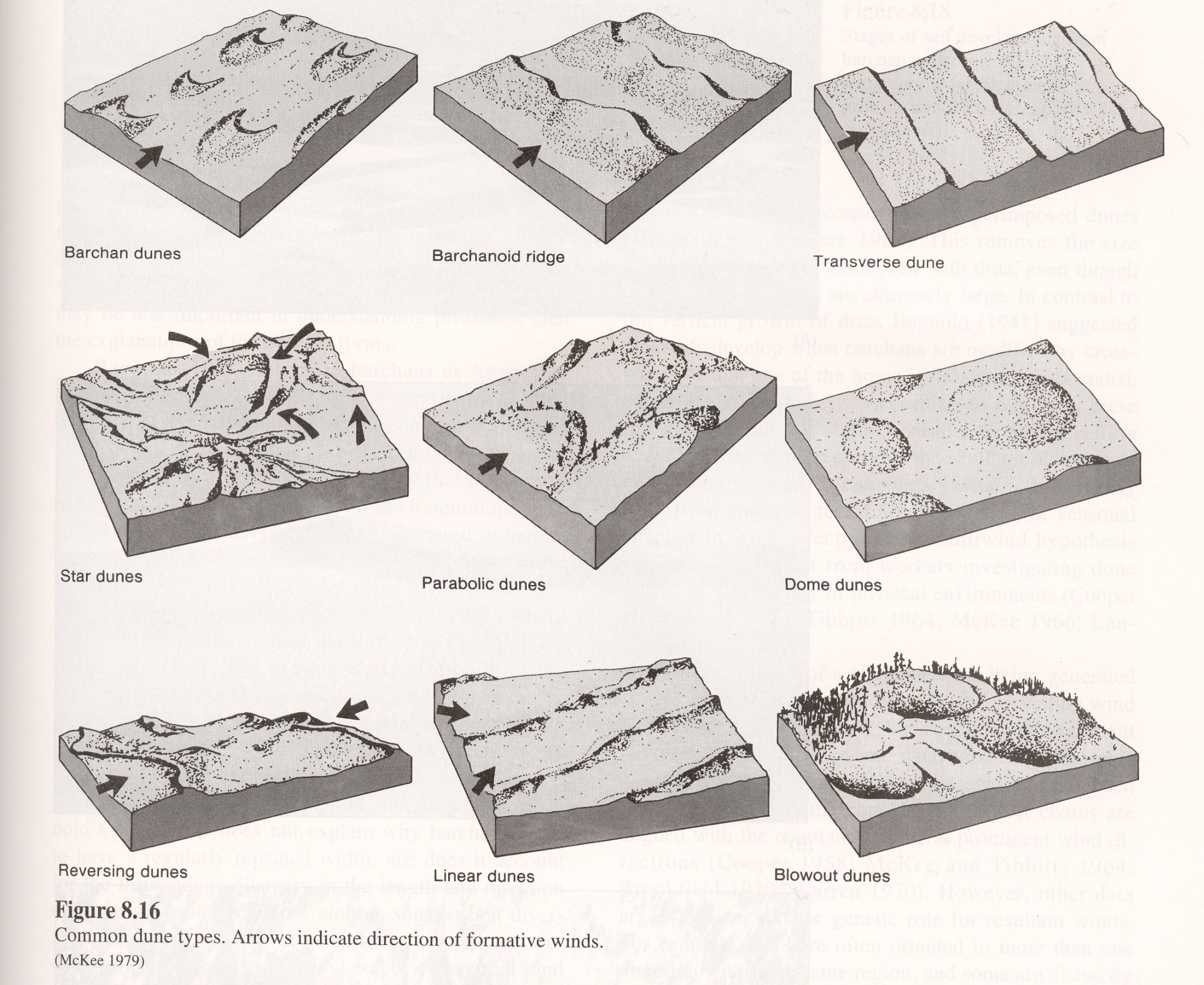 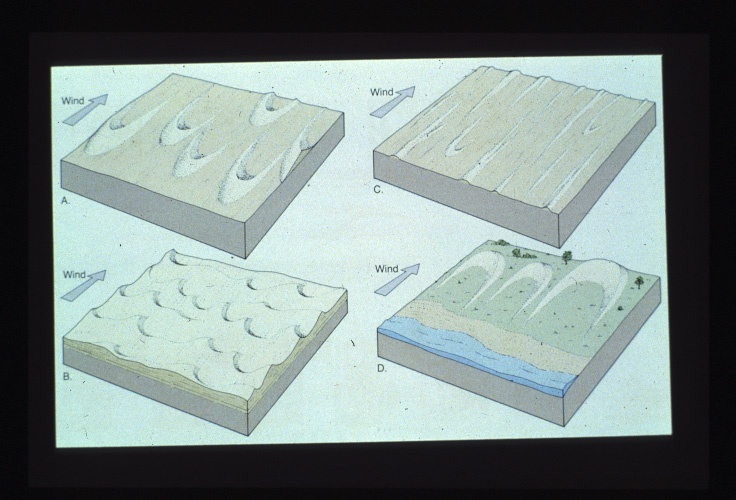 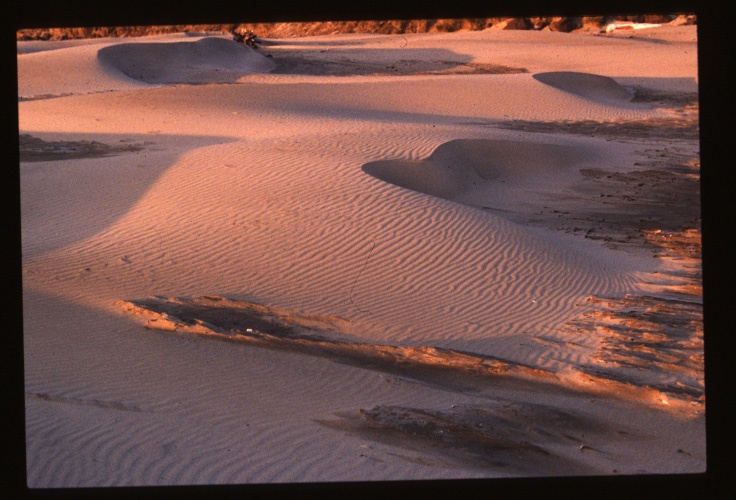 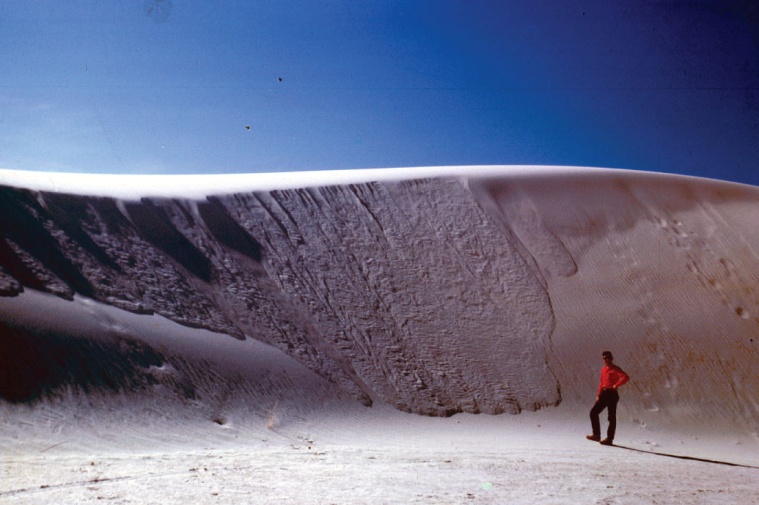 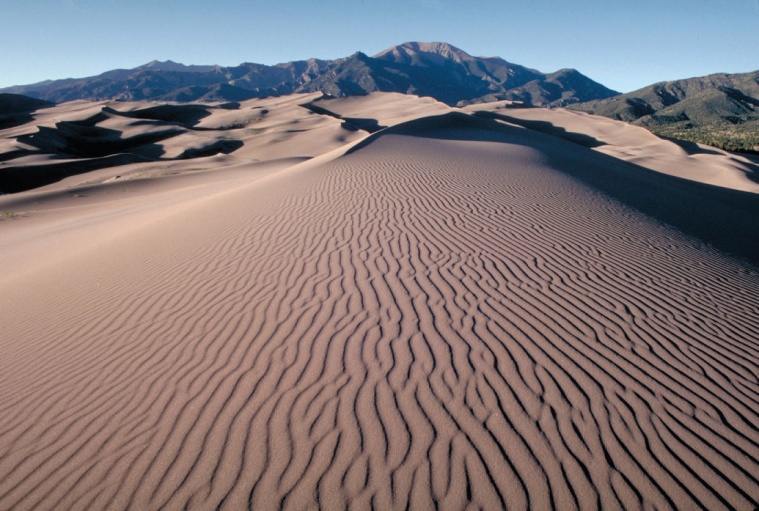 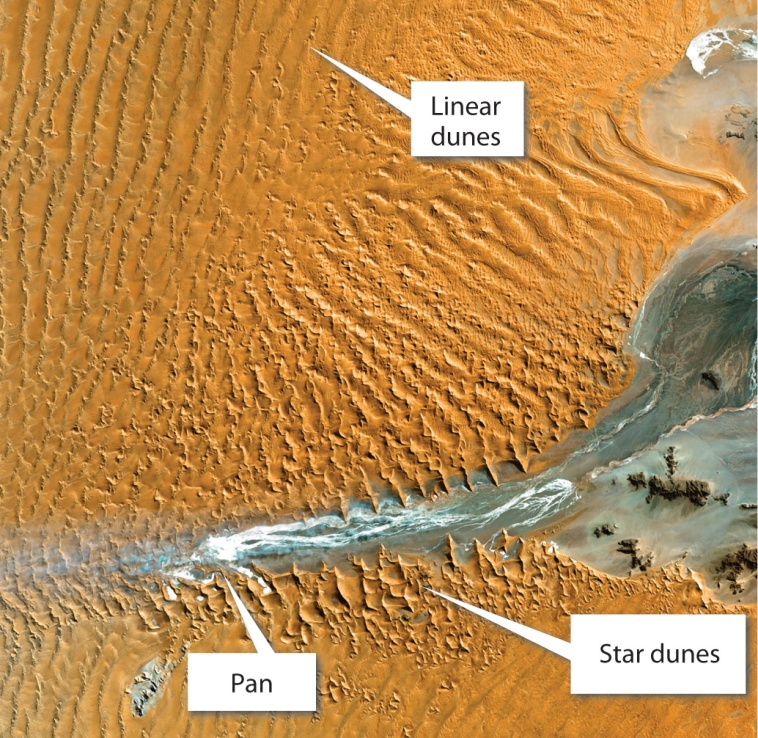 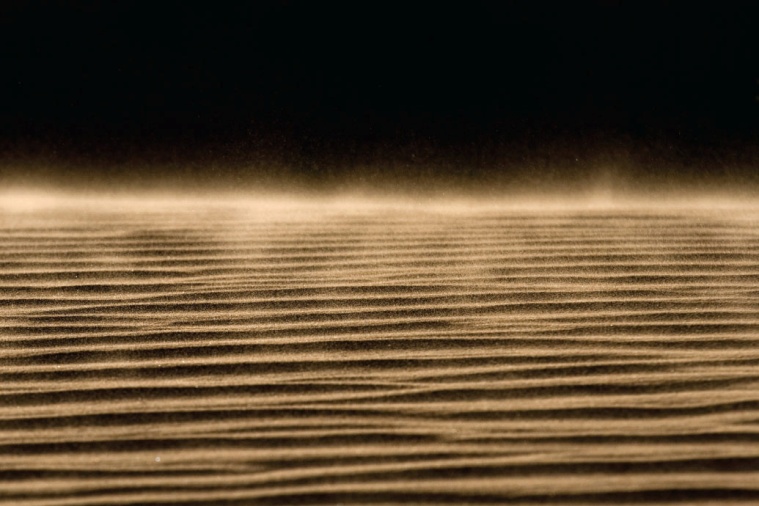 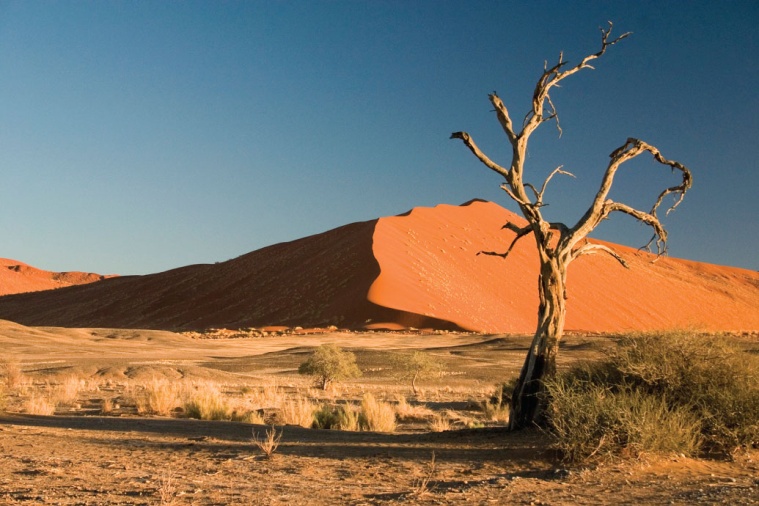 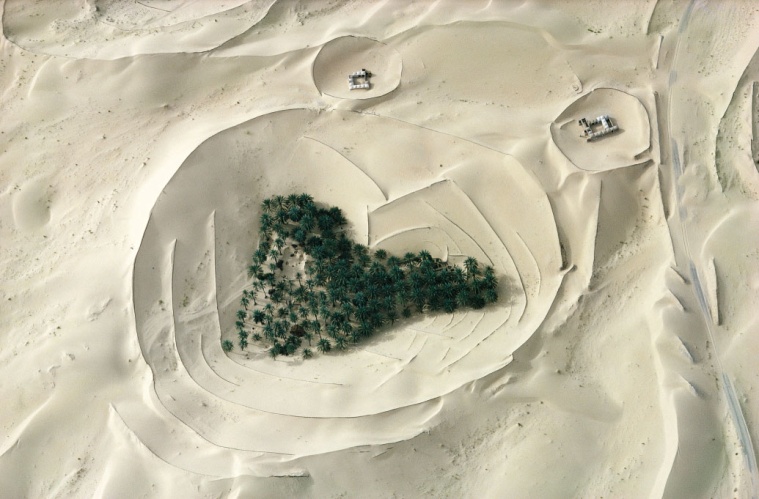 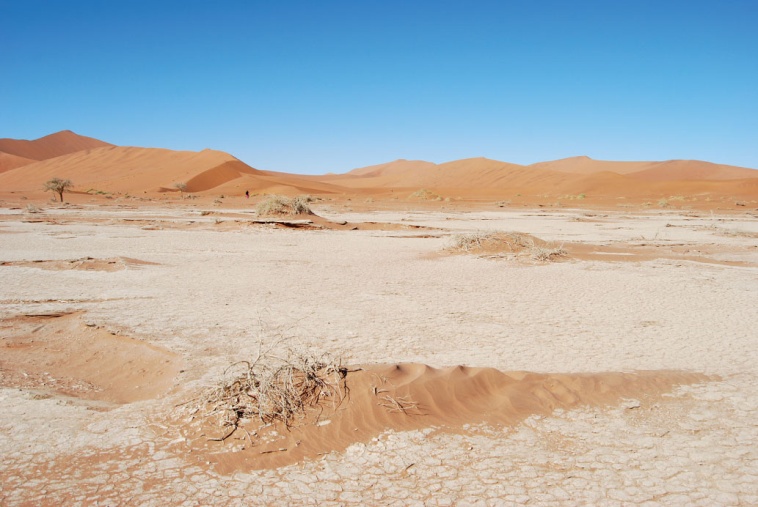 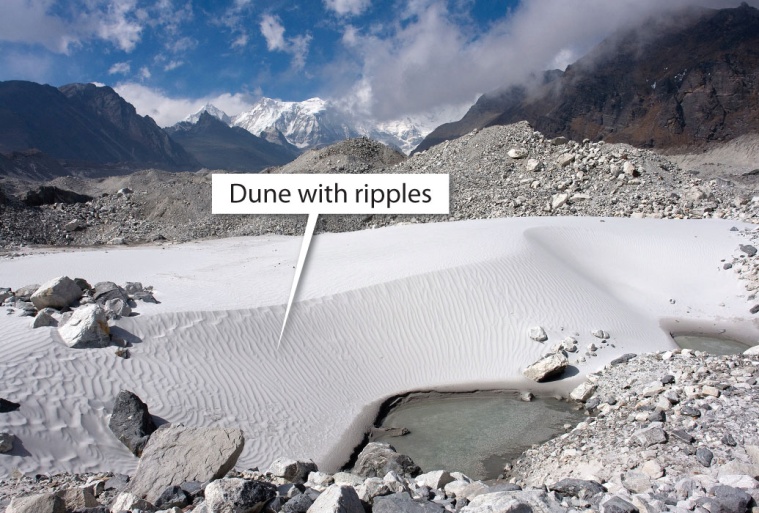 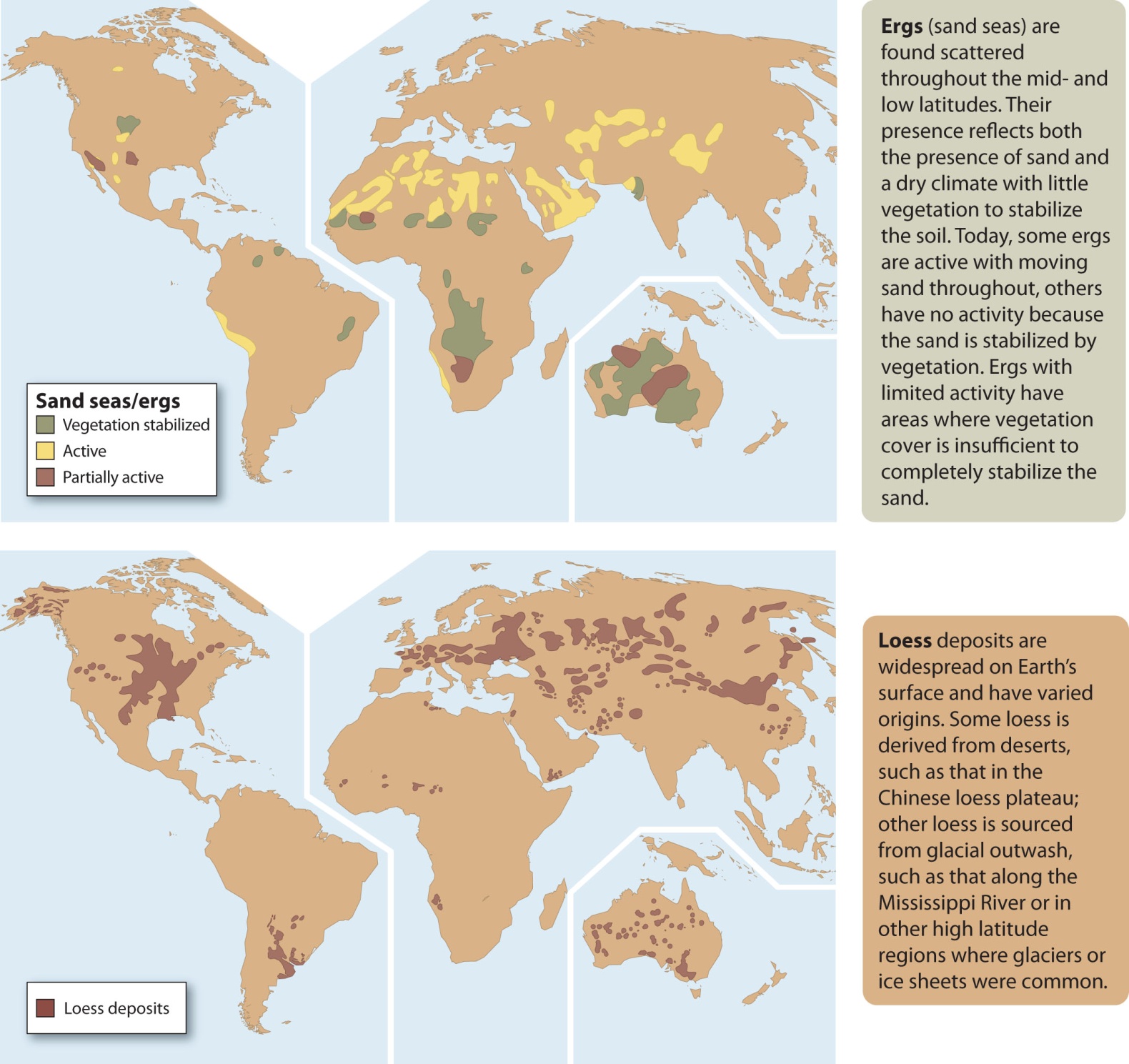 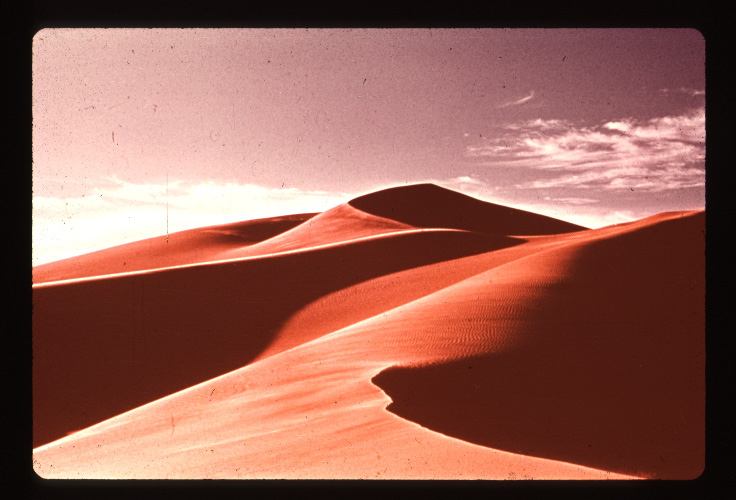 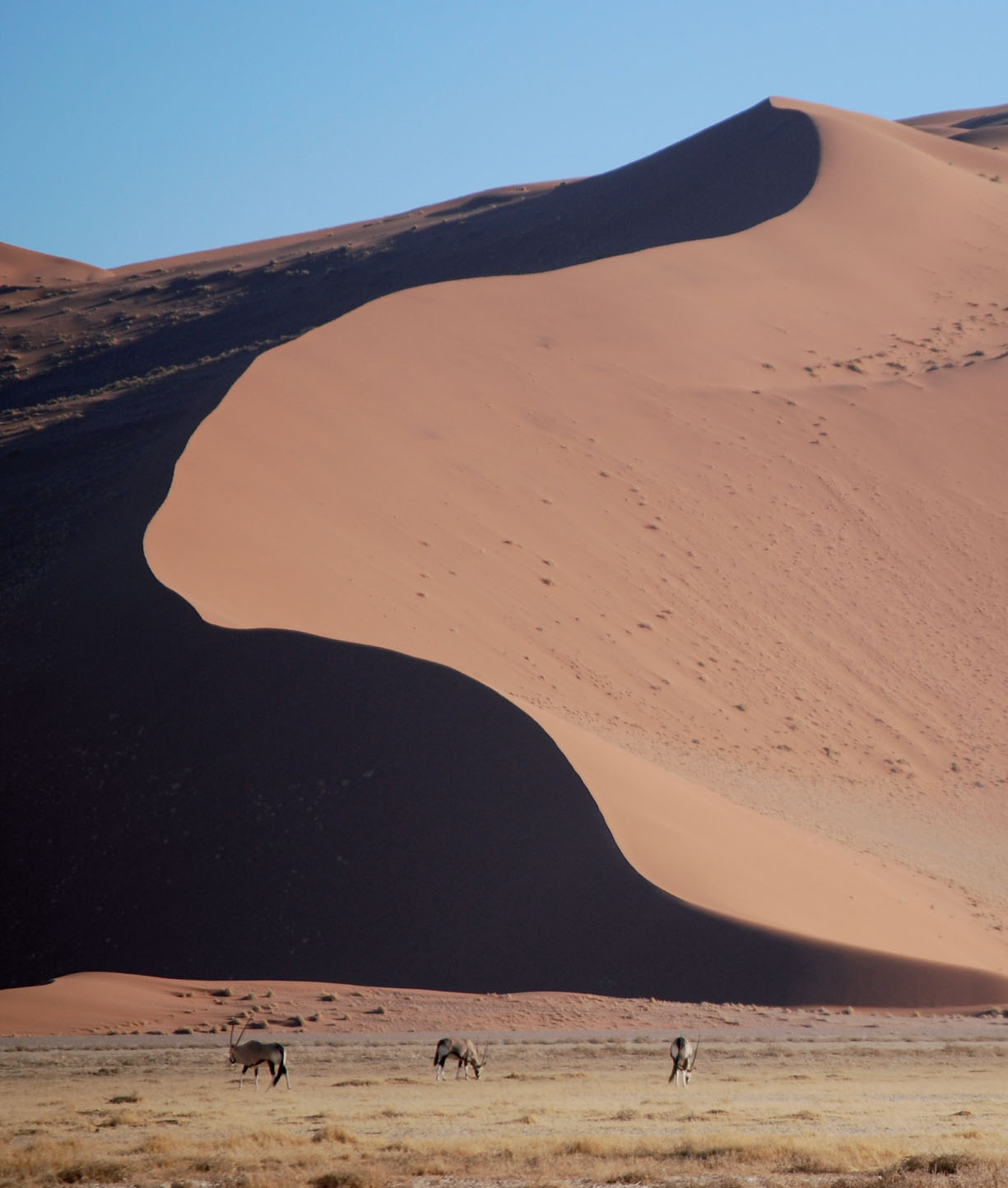 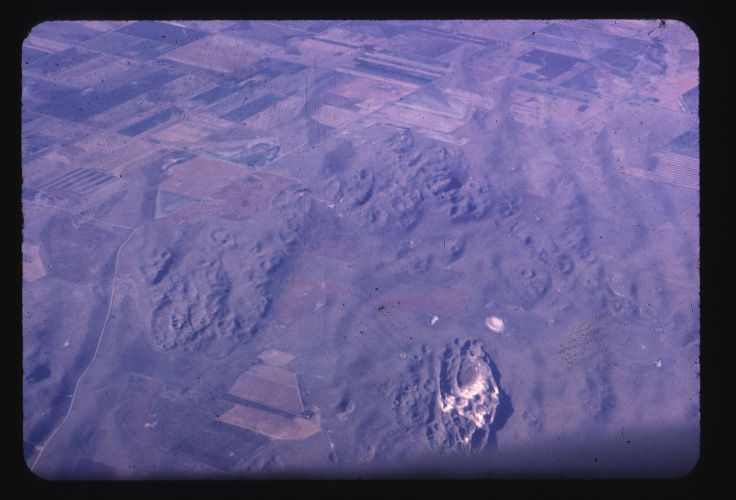 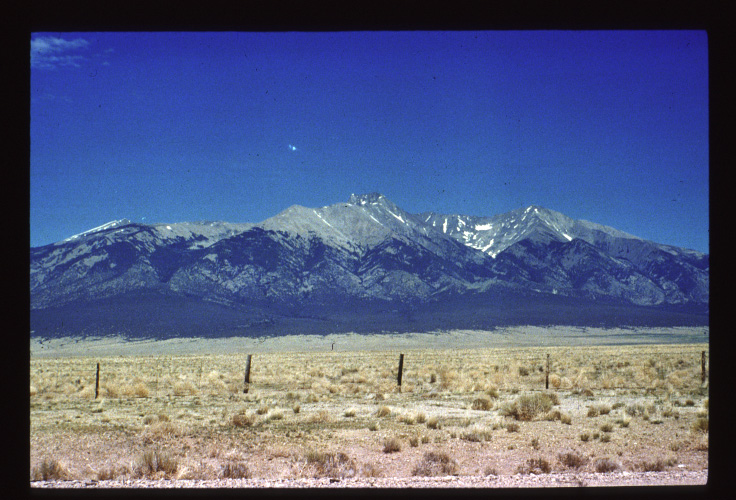 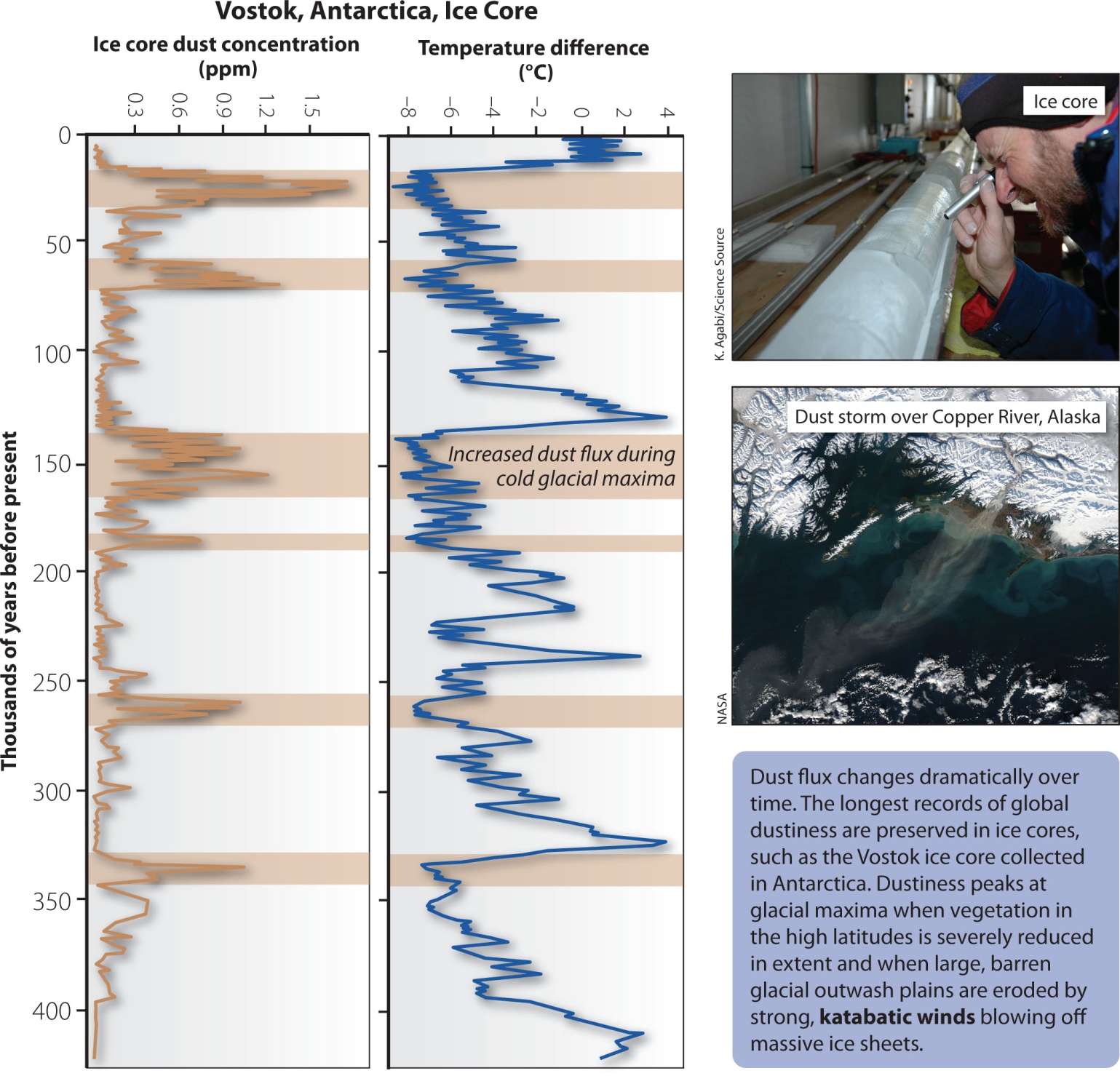 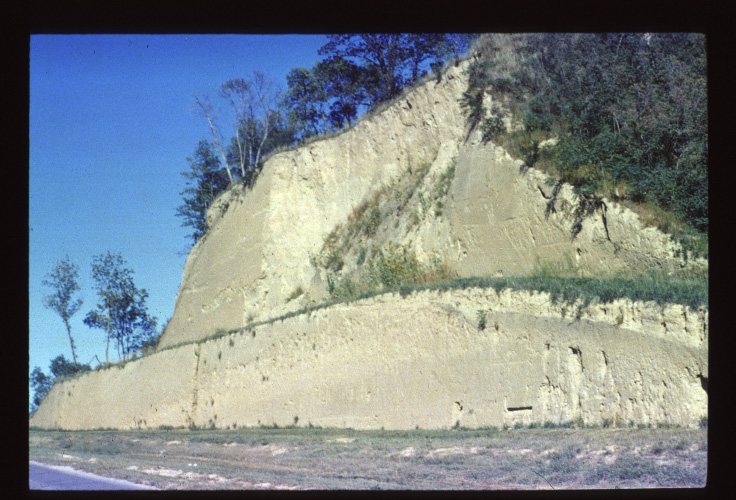 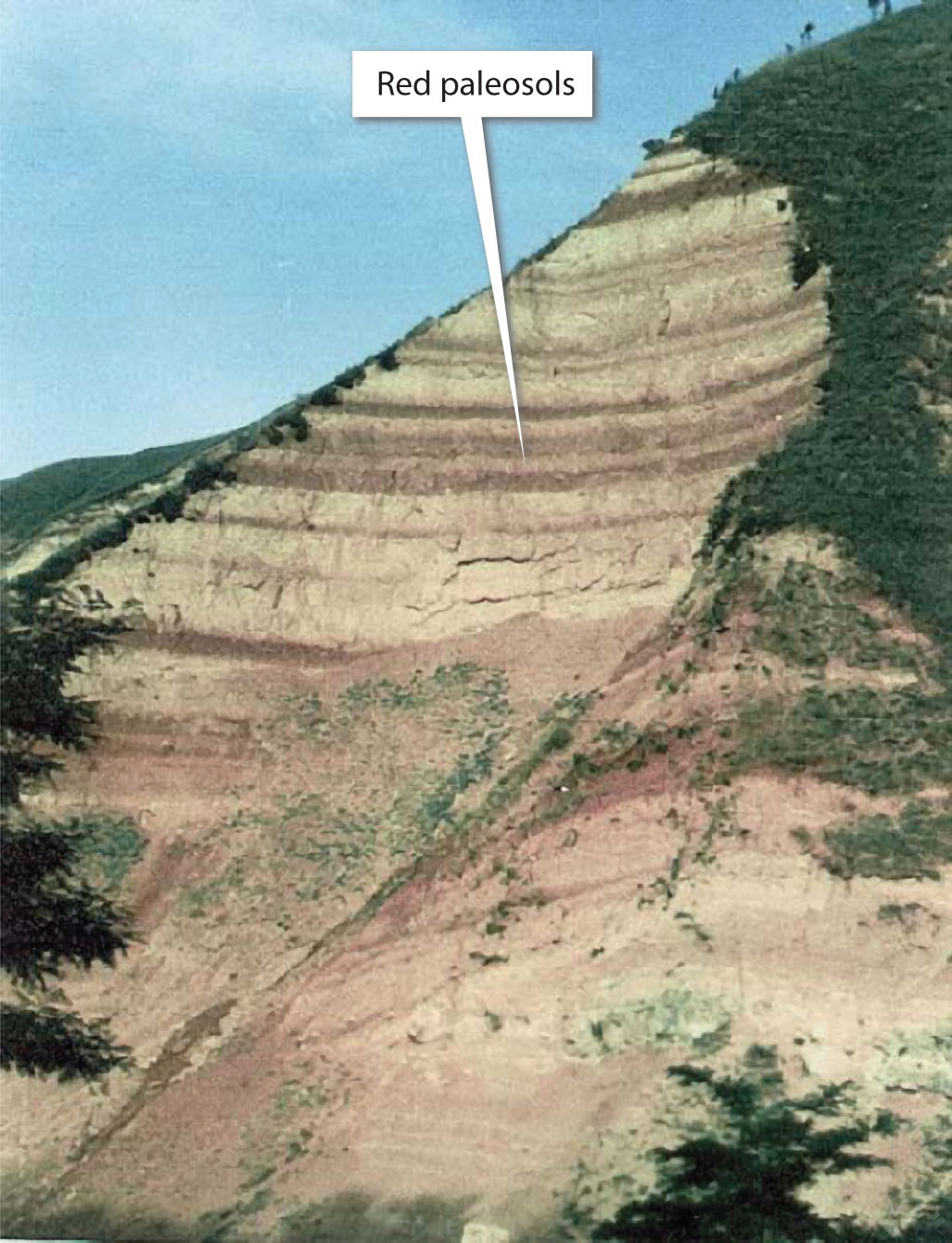 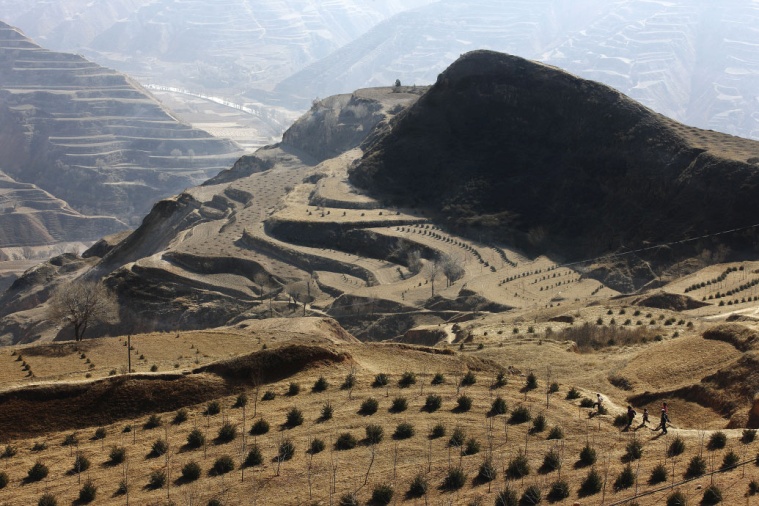 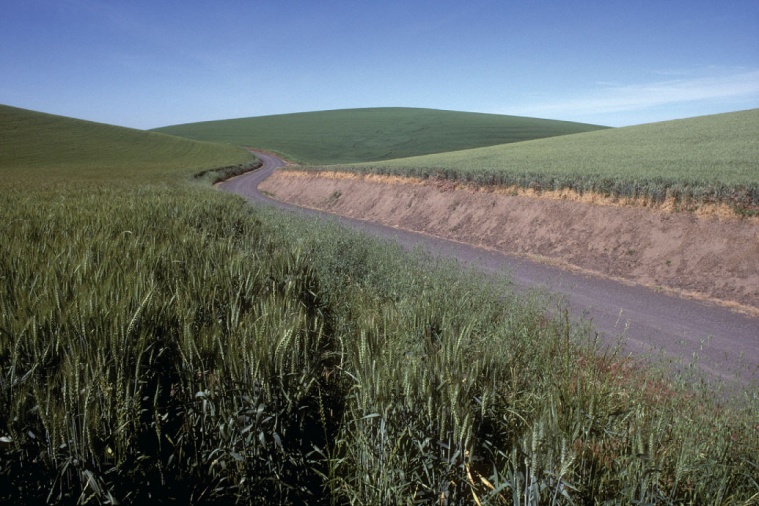 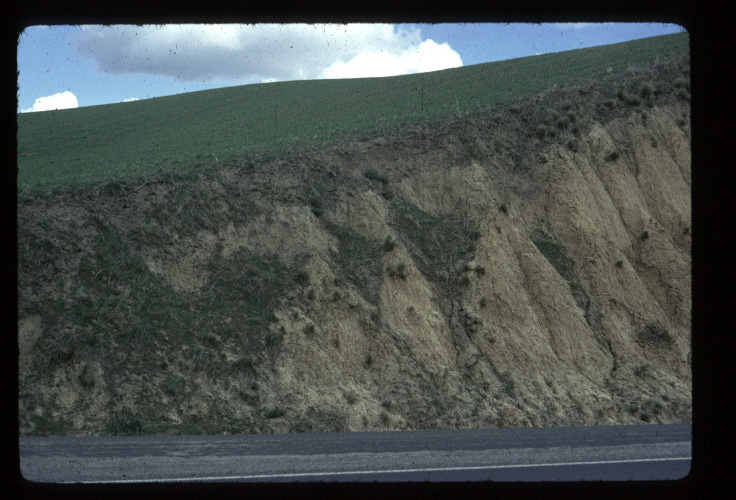 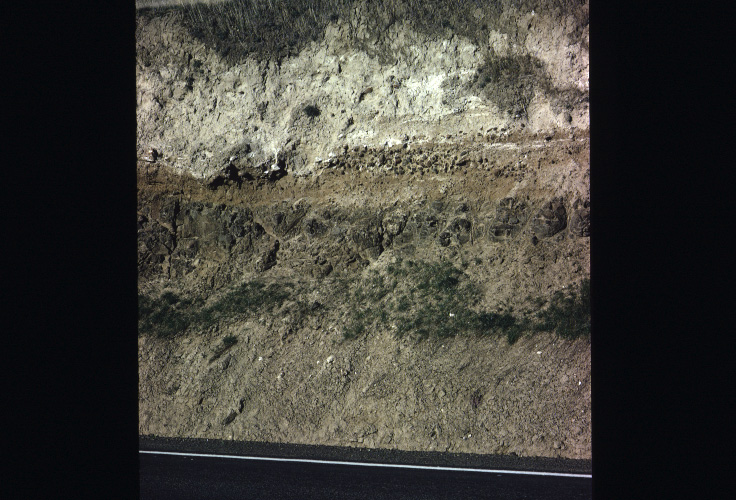 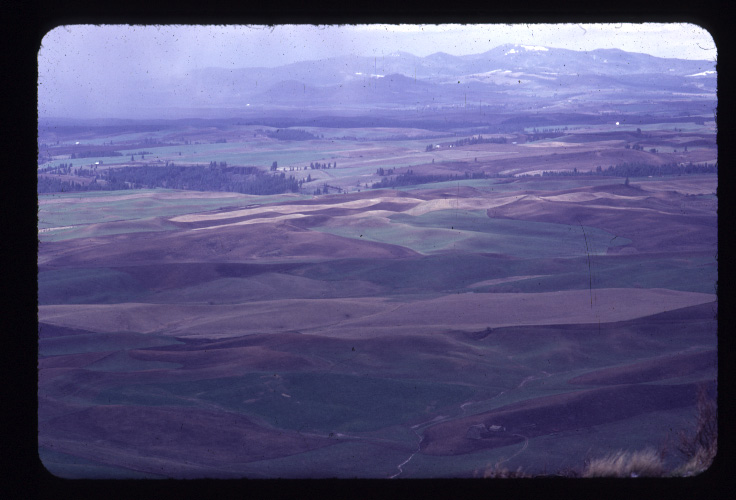